LARCQuality Improvement Collaborative
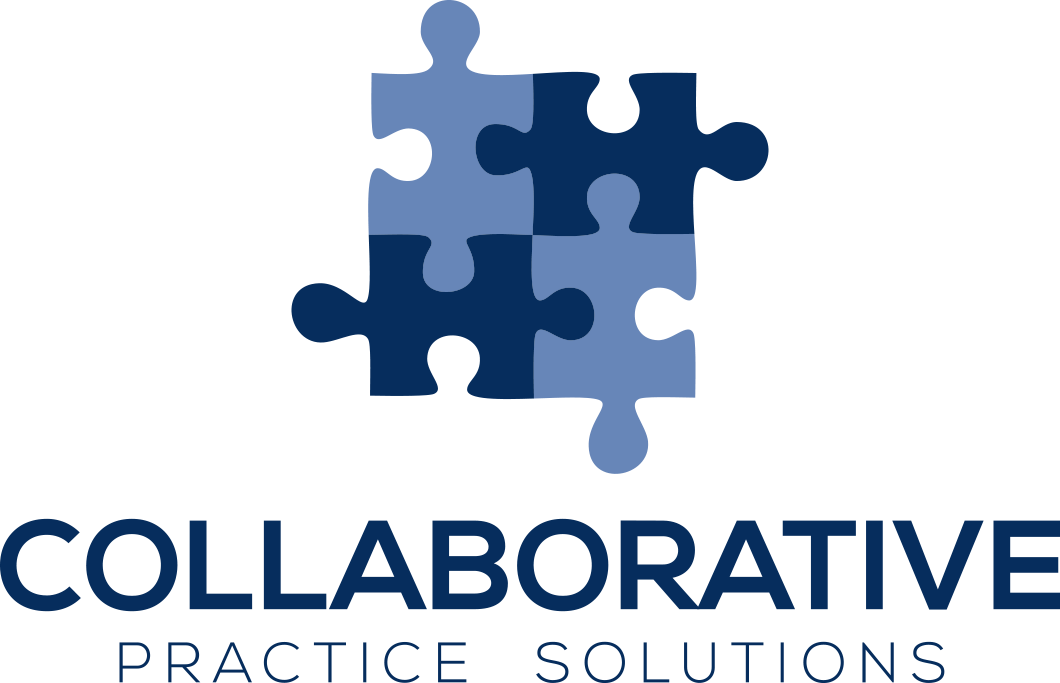 LARC
Introductory Webinar: 
Need-to-Know Information to Prepare for LARC
Introductory Webinar
For TODAY
Sensitization
/ Overview

In-country Preparation
WHY
[Speaker Notes: Why does quality matter?]
Quality Improvement is all about CHANGE!
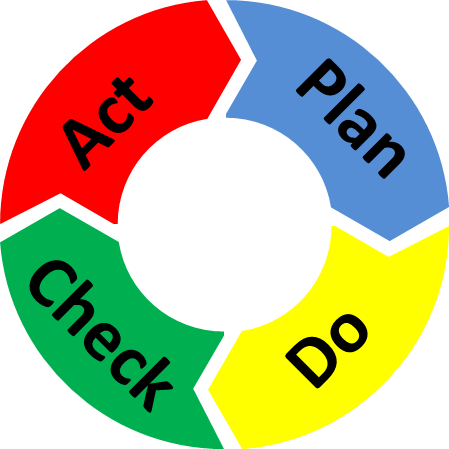 [Speaker Notes: The skeleton of the Quality Improvement process…]
The great aim of education is not knowledge, but action!
Herbert Spencer
Purpose/Expectations: To create an improvement culture where team members understand and utilize practical QI tools:
to successfully complete a QI project 
and 
to make CQI the way you work for the future!
Embed Improvement in your DNA
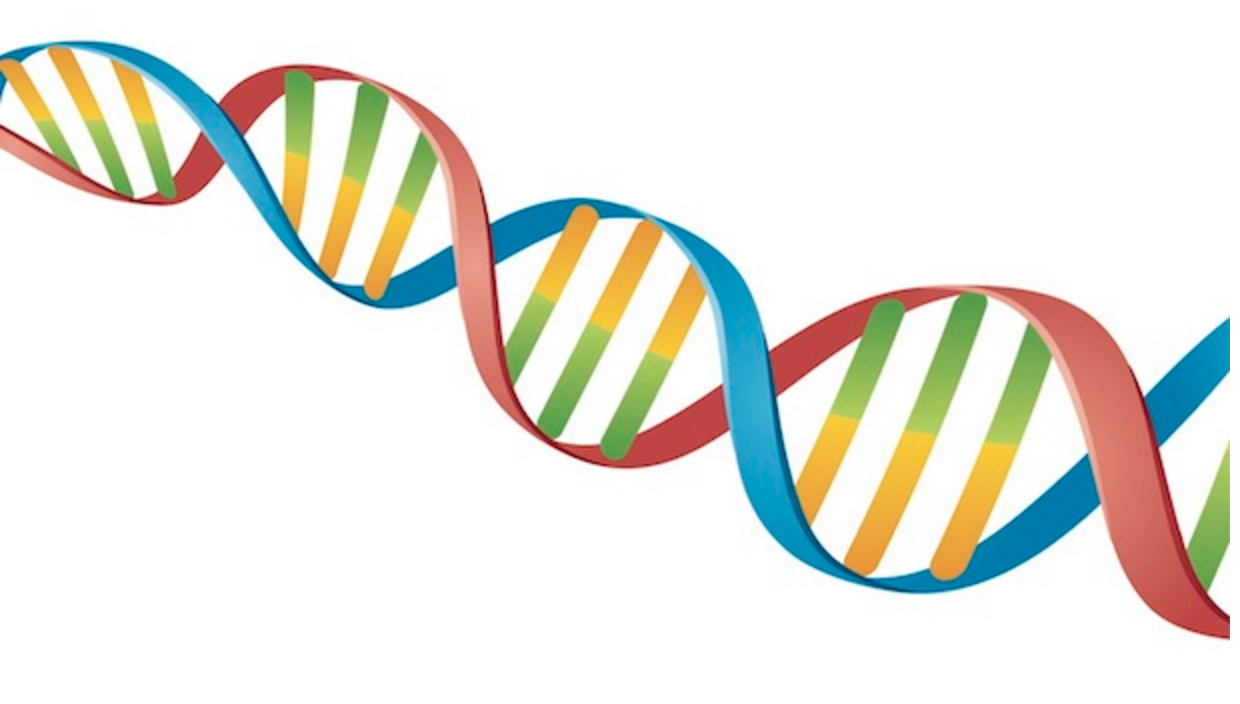 LARC = Measurable RESULTS
LARC 1.0 - Results from 6 countries (2016-2017)
LARC 2.0 – Results from 5 Sites in Kenya (2018-2019)
[Speaker Notes: WHY – Because LARC is proven to be effective in creating improvement!]
To increase the percentage of viral load tests ordered for eligible patients from 0% (July 2016) to 80% by June 2017 in CPN, CCR, and ARV clinics
To increase the percentage of patients with viral load results placed in their files from 4% (October 2016) to 80% by June 2017
To increase the percentage of viral load samples collected from eligible patients from 45%  (Jul 2016) to 80% by Aug 2017
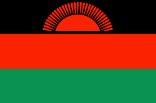 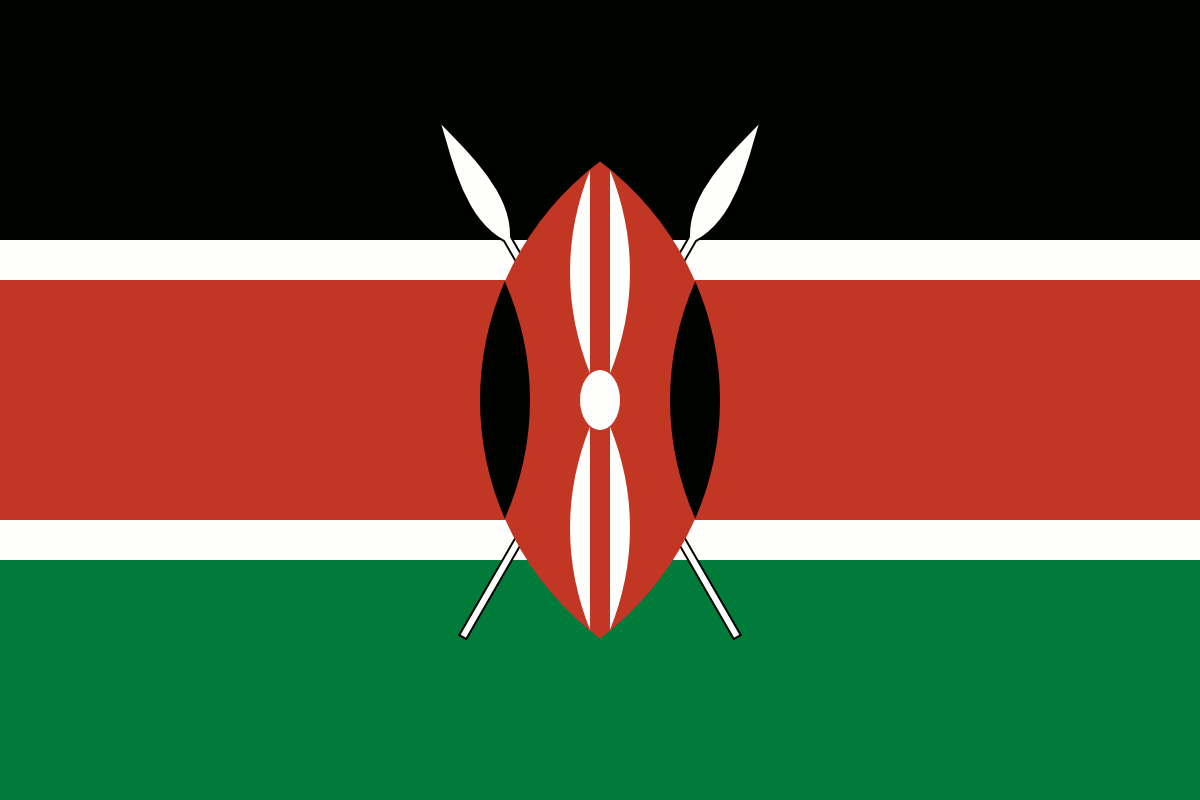 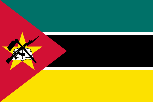 Malawi
Kenya
Mozambique
LARC Project 
spread to 
all Clinic
Clinician Education
All Clinic
Clinic Director Follow-up
Clinician Education began
Nationwide HCW strike
To increase the percentage of high VL patients 1) contacted ≤ 1 week after results receipt from 27%  to 90%, and 2) initiated with IAC ≤ 1 month from 6% to 90% between June 2016 and June 2017
To increase the percentage of high viral load patients with documented timely follow-up from 12% (average from Dec’15 to June ‘16) to 80% by June 2017
To increase the percentage of high VL patients with a documented return visit from 35% (Oct 2016) to 100% by June 2017
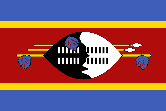 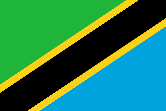 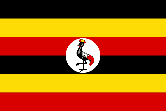 Baseline
Swaziland
Tanzania
Uganda
HVL stickers on patient files
HVL register implemented
IAC forms implemented
Riruta Health Centre
To reduce the number of missed appointments due for viral load test from 25% to 10% by March 2019
Embakasi Health Centre
To reduce % of missing viral load results in the viral load tracking log from 2% to 0% by March 2019
Thika L5 Hospital
To increase % of hardcopy viral load results placed in patient files from 0 % to 90% by March 2019
Due to result delays, 100% results were missing in last 2 periods (not shown here)
Delay of results due to reagent shortage
Baraka Dispensary
To decrease % of patients with HVL not attending EAC within 30 days of receiving results from 48% to 10% by March 2019
Maragua Sub County Hospital
To increase the % of HVL results documented in the green cards in patients’ files from 23% to 80% by March 2019
WHAT
[Speaker Notes: Next, let’s discuss WHAT… WHAT is LARC…]
Frequently Asked Questions (FAQs) What is LARC?
Learning Collaborative Initiative  Improvement 
To achieve better patient/client care, to improve measurable results, through a multidisciplinary, CQI approach 
To advance and embed institutional improvement capacity and effectiveness
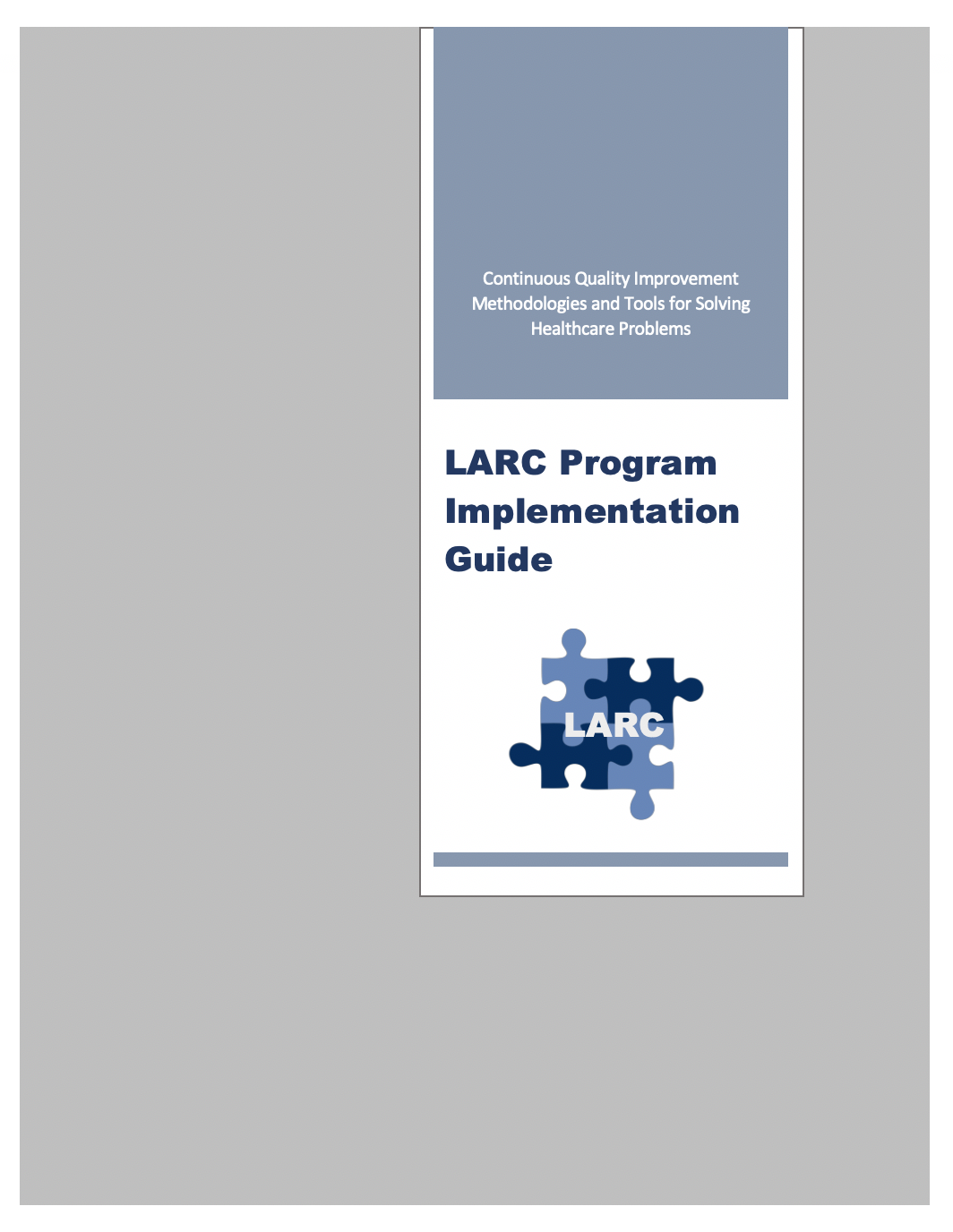 larccqi.org
Improve
Control
Define
Measure
Analyze
Quality Improvement
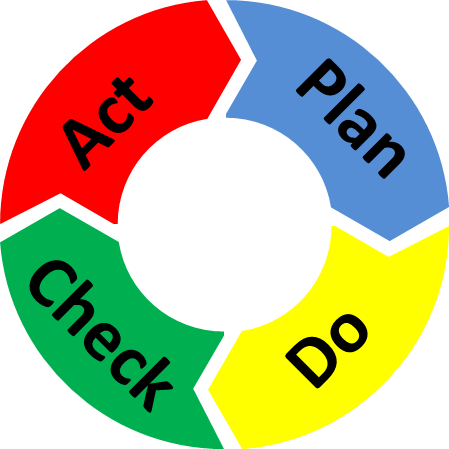 [Speaker Notes: Adding in elements of the Quality Improvement process… This is an introductory overview. You will see this again. It will all become clearer. For now…
DMAIC – the framework for approaching quality improvement
PDSA – a very useful and essential QI tool]
Curriculum + Delivery Model = Outcome
Curriculum
Program Delivery Model
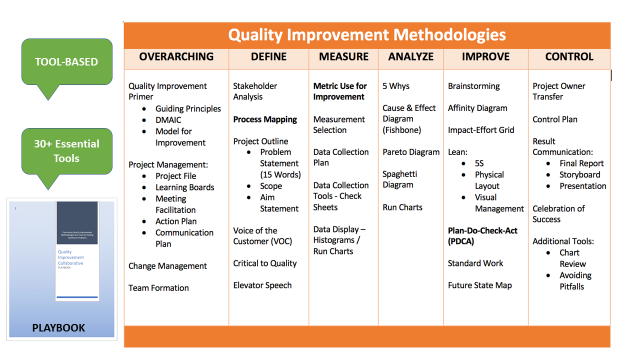 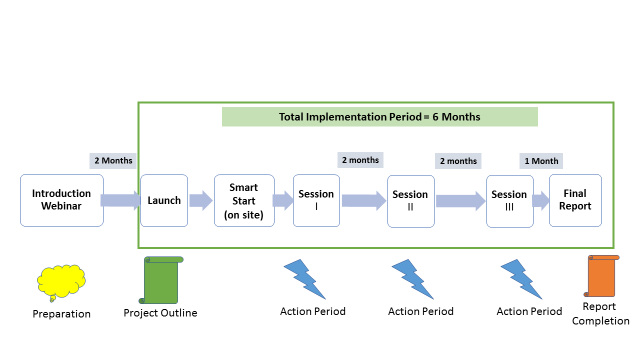 QI Concepts/Skills
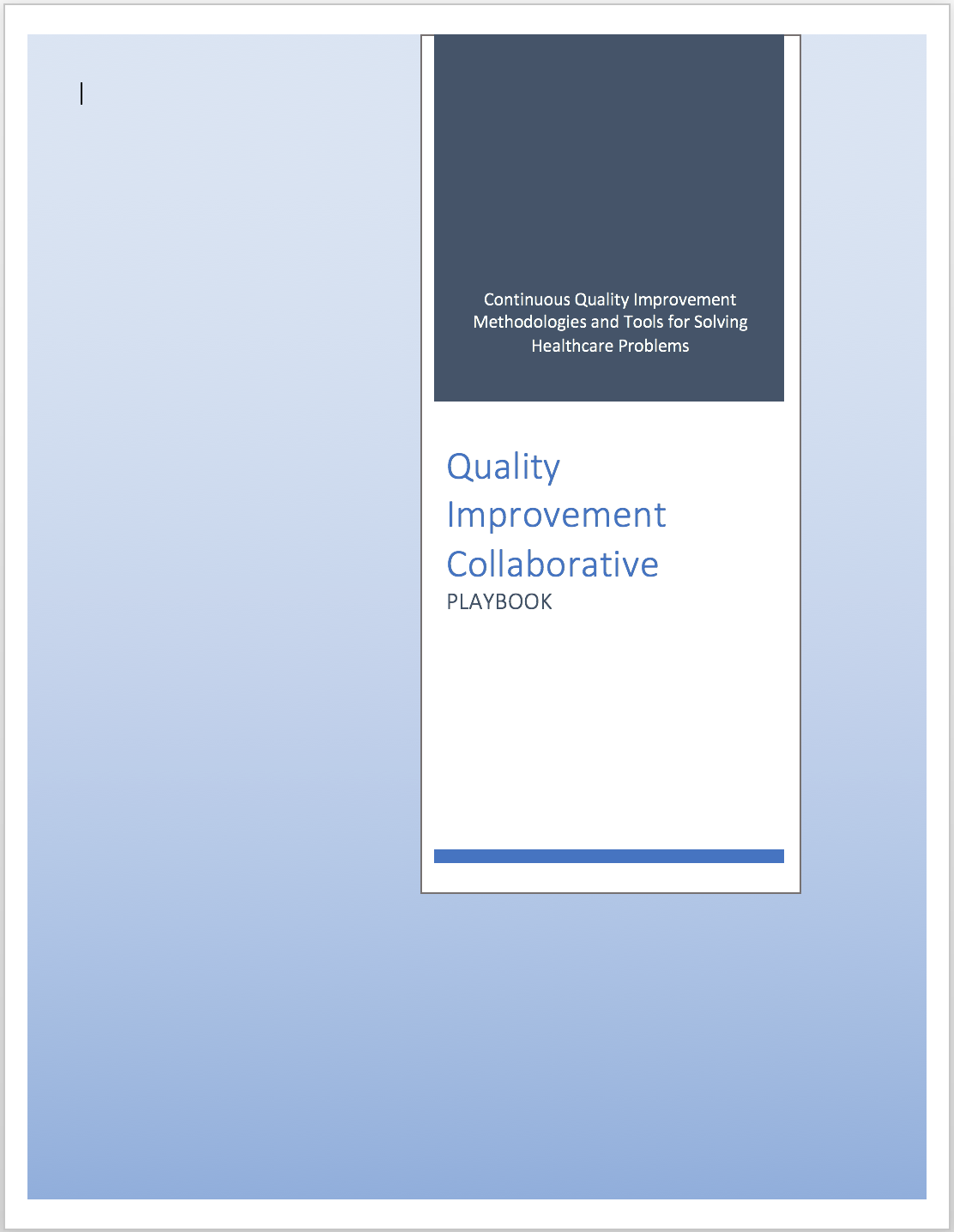 WORKBOOK
(QI TOOLS)
[Speaker Notes: LARC – 2 components
The educational content, - material, tools, concepts, skills = the curriculum – includes the content – delivered by PPT, and the Playbook – the resource for tools
The model of delivery - # of sessions, timing of sessions, action periods – all = The Delivery Model]
What is LARC? African Regional Improvement Collaborative focused on the Laboratory-Clinic Interface
Bringing together multidisciplinary clinical teams to improve any process or system
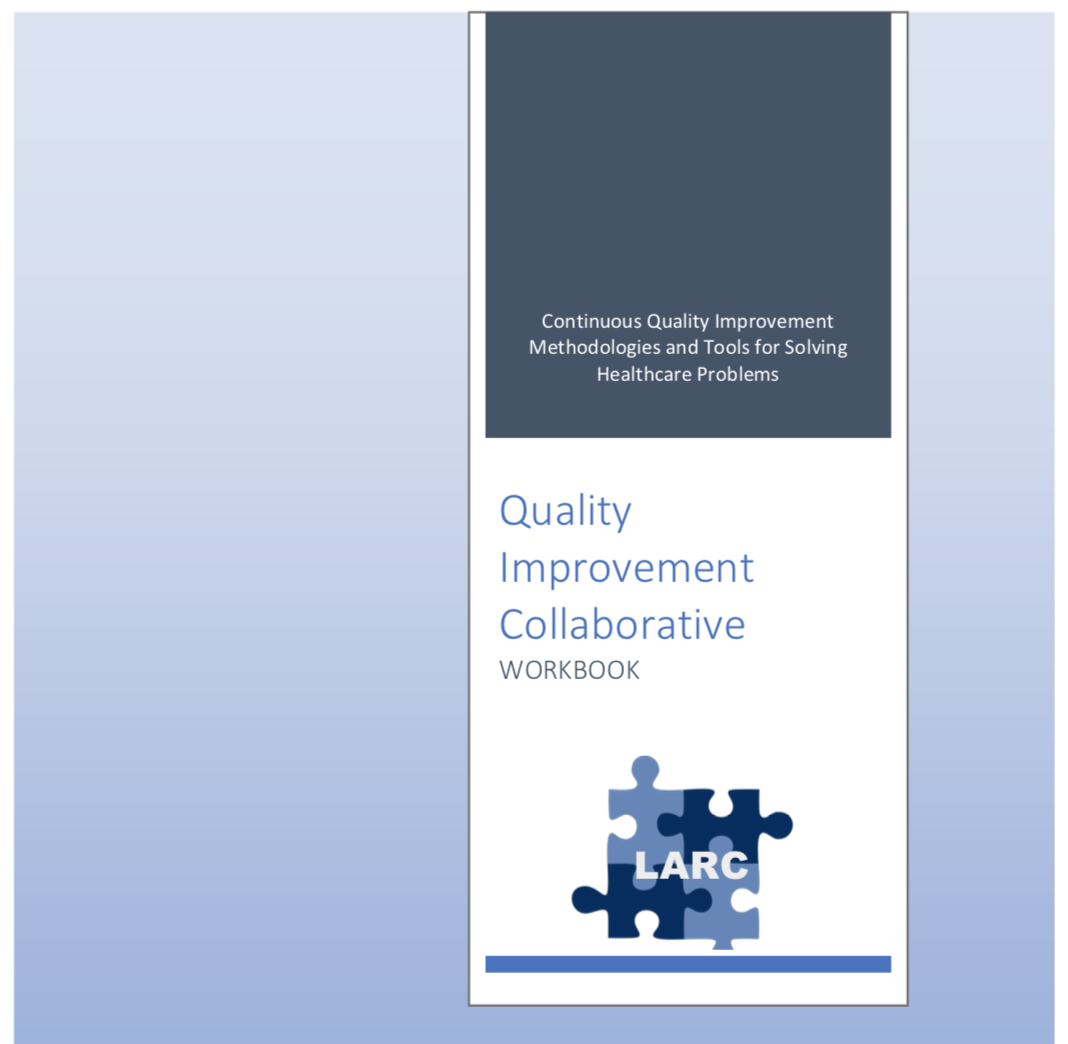 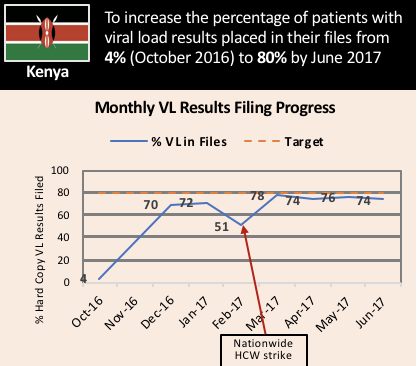 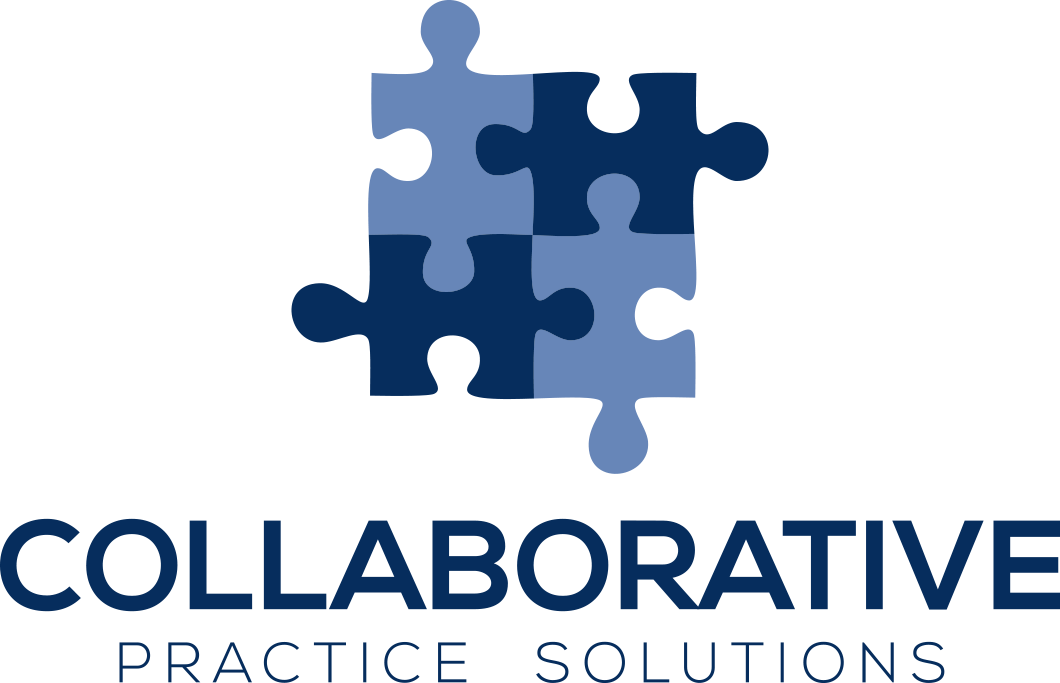 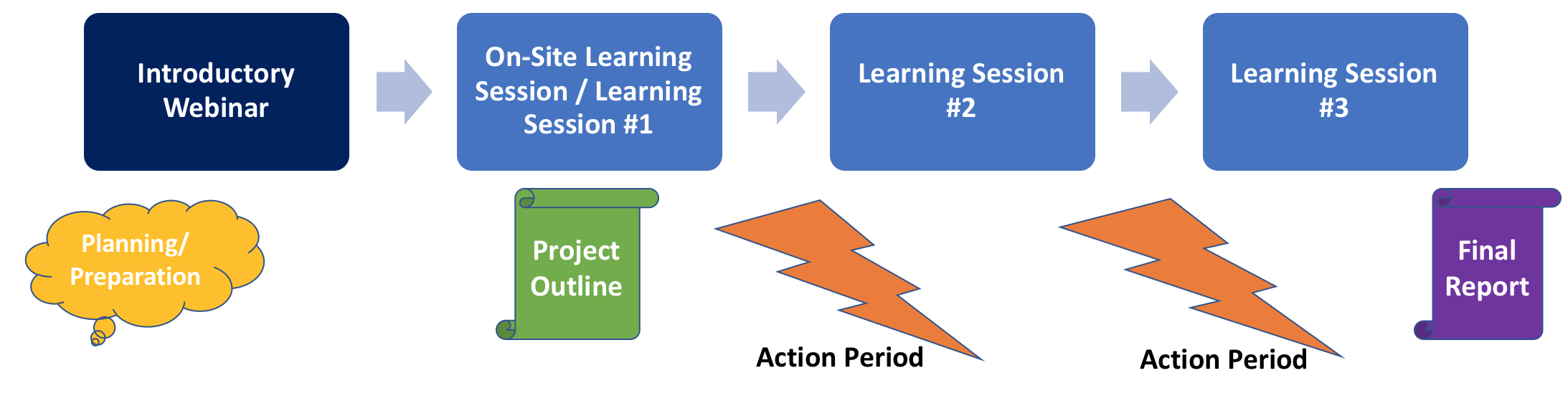 LARC
LARC = African Regional Improvement Collaborative
The Viral Load Cascade
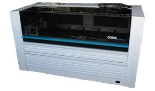 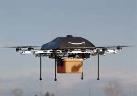 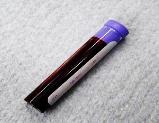 Bringing together the laboratory and clinical cadres to implement and scale up HIV viral load testing
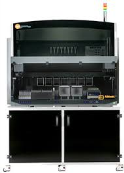 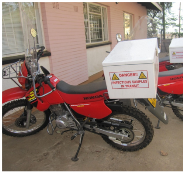 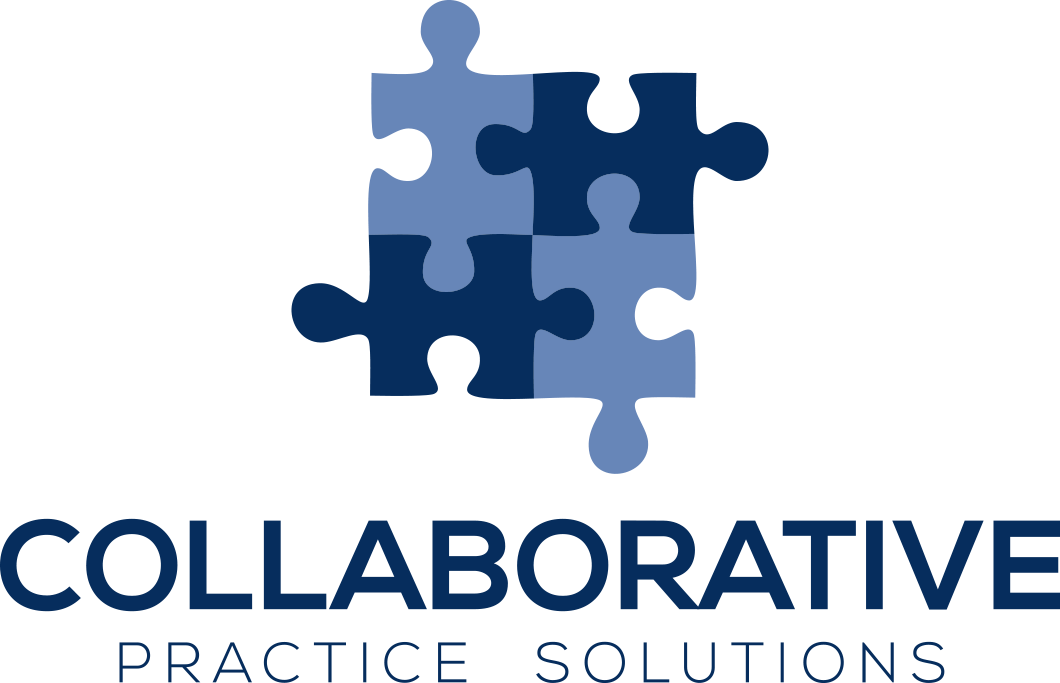 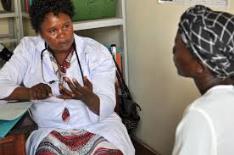 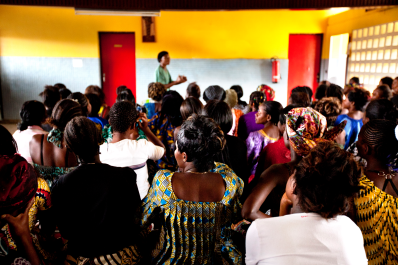 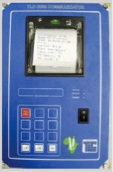 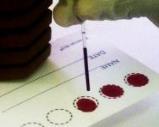 LARC
Specimen Collection & Processing
Laboratory Testing
Result Reporting & Interpretation by Clinician
Demand Creation for Testing
Patient Management
Sample Transport
STOP & SUMMARIZE
WHAT
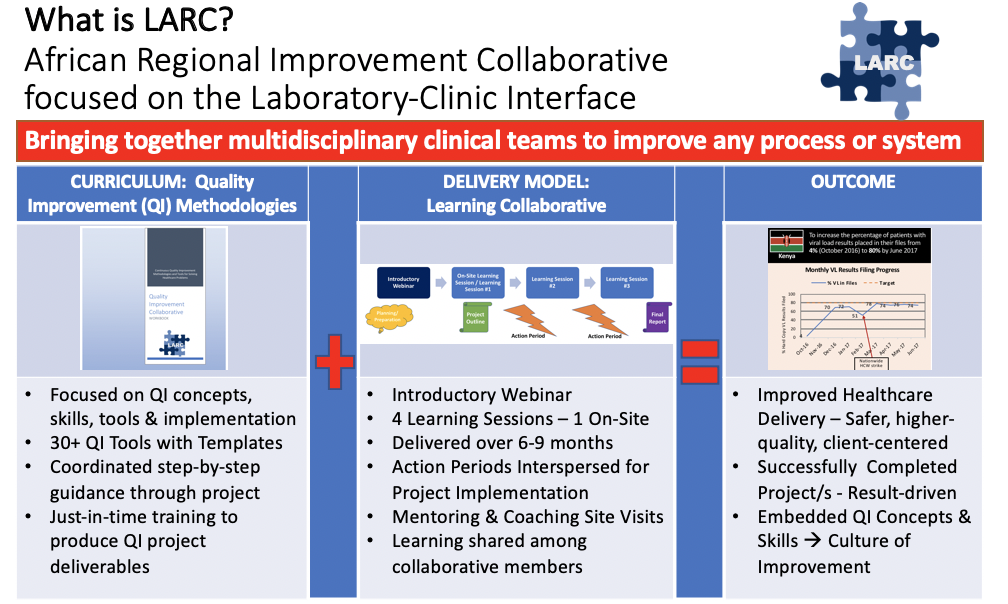 WHY
Curriculum
Prerequisites
Deliverable-focused
CONTENT (PowerPoint)
WORKBOOK (Resource)
[Speaker Notes: The curriculum is the educational content of the program – the concepts, tools, skills, etc.
We will cover these 4 elements of the Curriculum next.]
Prerequisites*
Assuring a standardized QI Knowledge
Prerequisites – Seven (7) Mandatory Courses
For Country Leads, Coaches & Team Members
* From the Institute for Healthcare Improvement (IHI) Open School  - http://www.ihi.org
[Speaker Notes: Important implications for in-country LARC leads, faculty, and site mentors]
DELIVERABLE-FOCUSED
Project Deliverables
Session 2
IMPROVE
Session 3
CONTROL
On-Site / Session 1
DEFINE / MEASURE / ANALYZE
Identify Stakeholders
Team Formation 
Map the Process (Current)
ID / Prioritize Opportunities
Project Outline
Baseline Metrics - Data Collection Tool/Plan
Action Plan
Elevator Speech
VOC Information
Root Cause Analysis
1 Rapid/Small Test of Change (PDSA)
Presentation
Update Project Outline, if necessary
Validate Solution(s) / Interventions
Create Control Plan
Transfer to Operational Owner
Share/Spread Intervention, if applicable
Final Presentation
Update Project Outline, if necessary
1 5S Exercise
1 Visual Management Application
2 or more Tests of Change (PDSA)
Select and Implement Change
Modify Solution(s) where necessary by additional Test of Change (PDSA)
Create Future State Map
Standard Work
Presentation
Project Champion
[Speaker Notes: Just in Time training to accomplish deliverables]
CONTENT: QI Concepts, Tools & Skills (PowerPoint) Presented in Learning Sessions
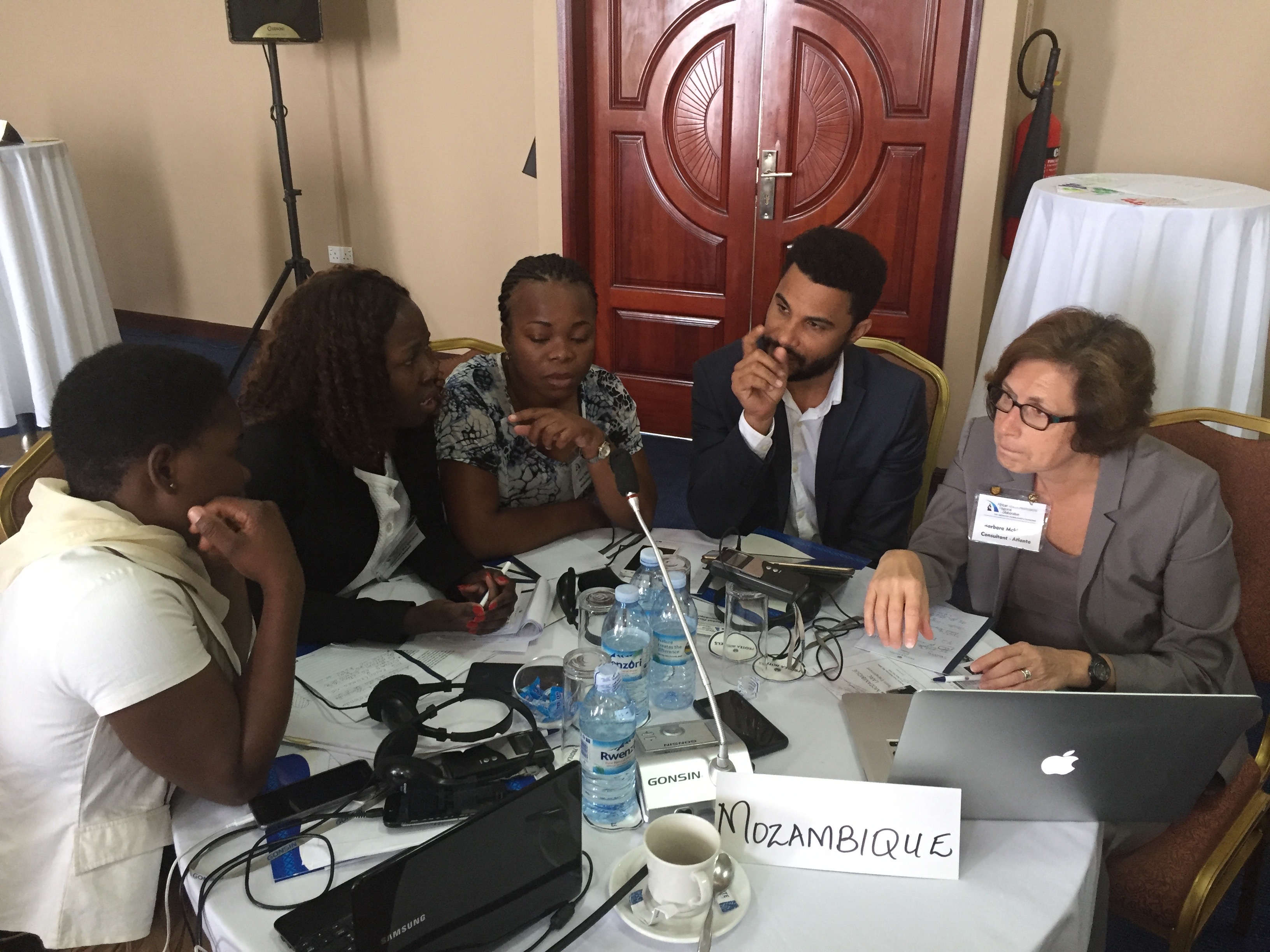 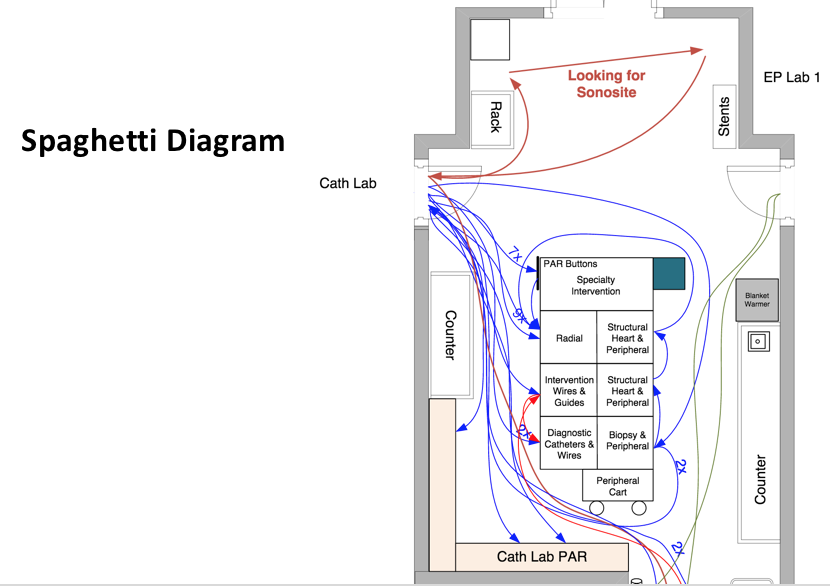 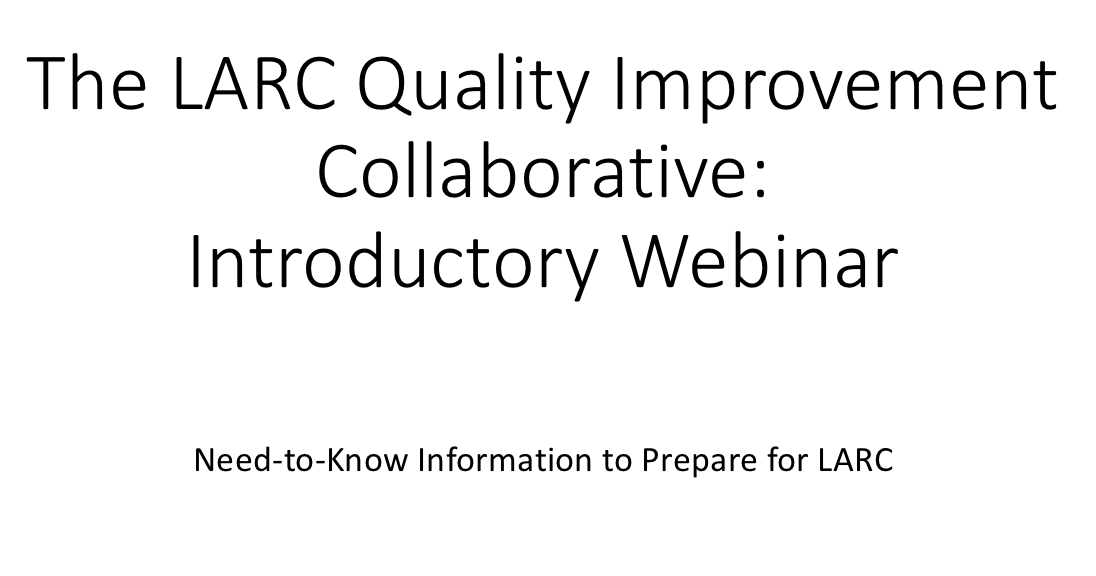 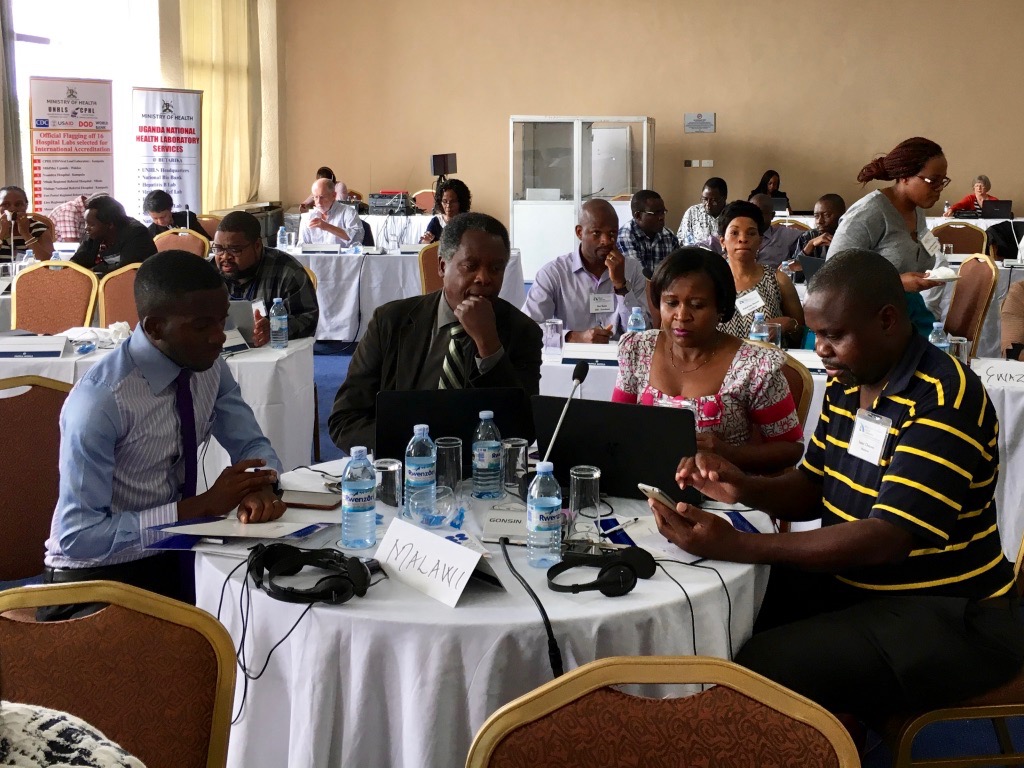 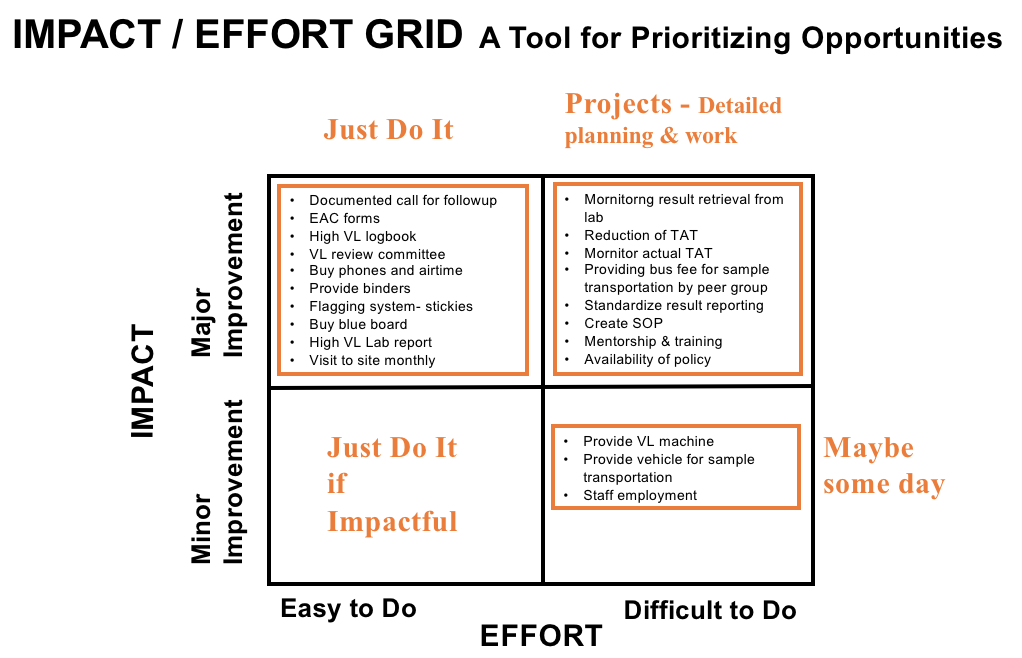 PowerPoint Presentations
30+ Quality Improvement Tools
TOOL-BASED
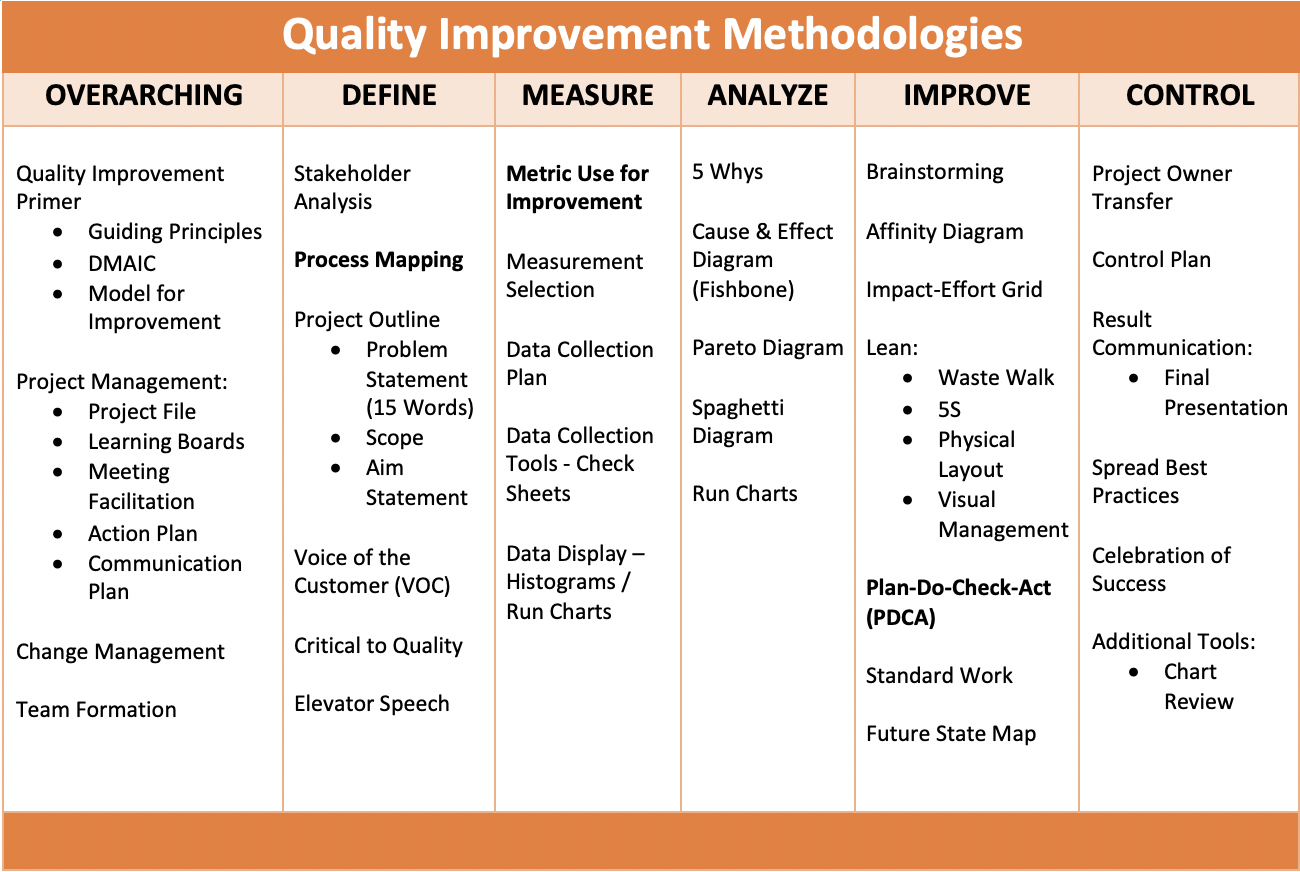 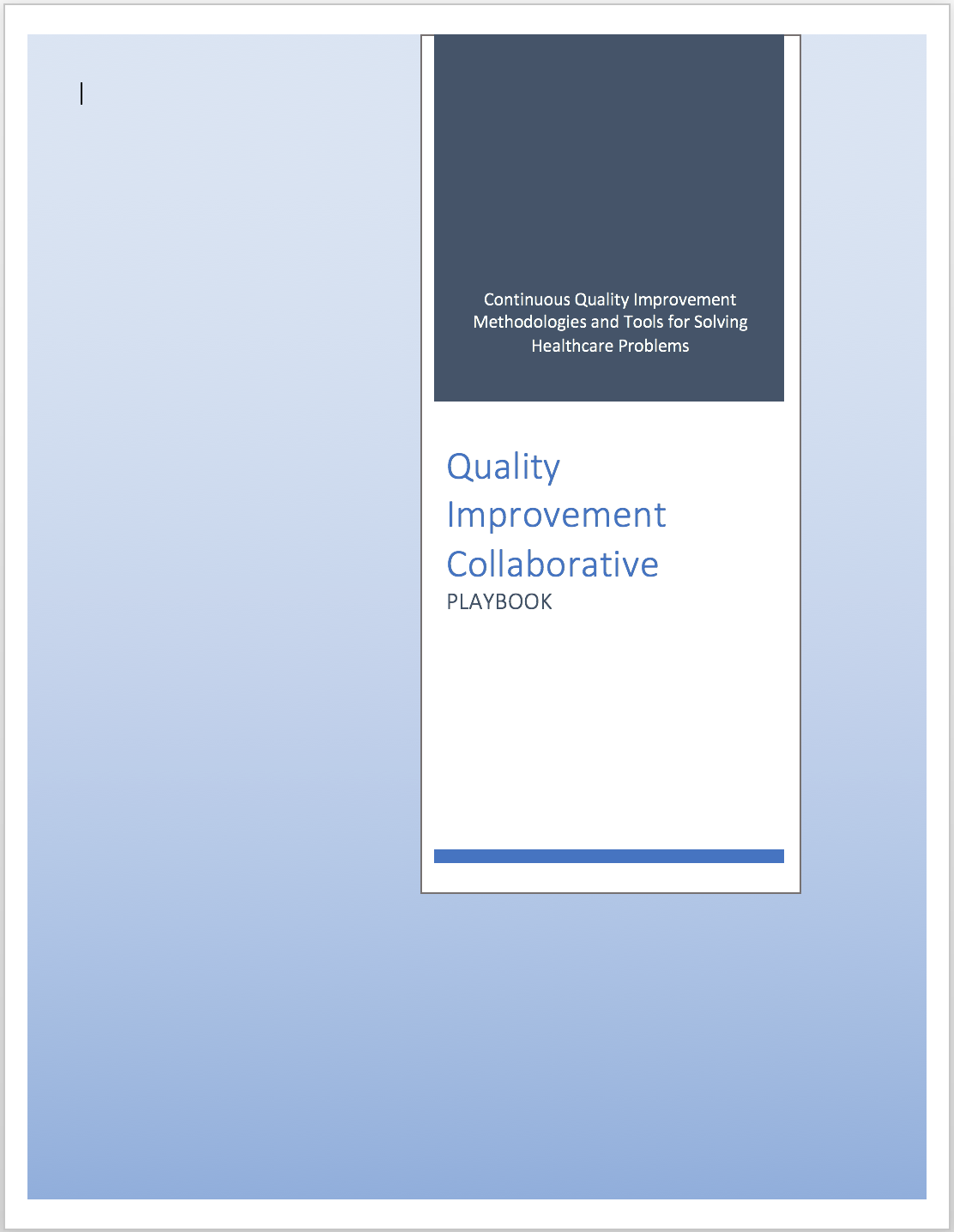 WORKBOOK
[Speaker Notes: The curriculum is based on over 30 proven QI tools (Details not important – just to see the number of tools)

LARC 2.0 - New Tools Added – Change Management, Voice of the Customer, Etc.
	Enhanced practical training on the use of each tool]
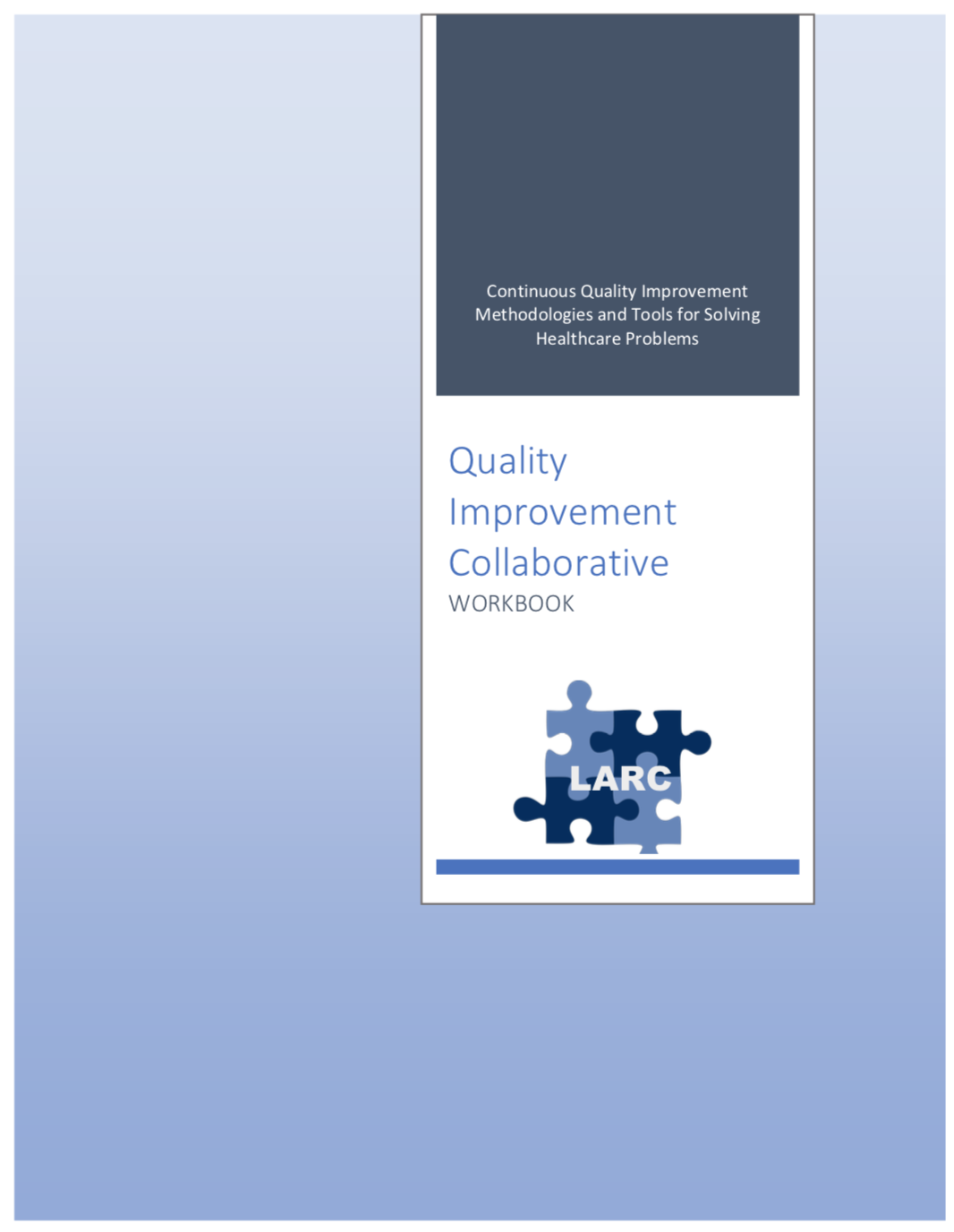 WORKBOOK
QI TOOL RESOURCE
30+ Tools in 80+ pages
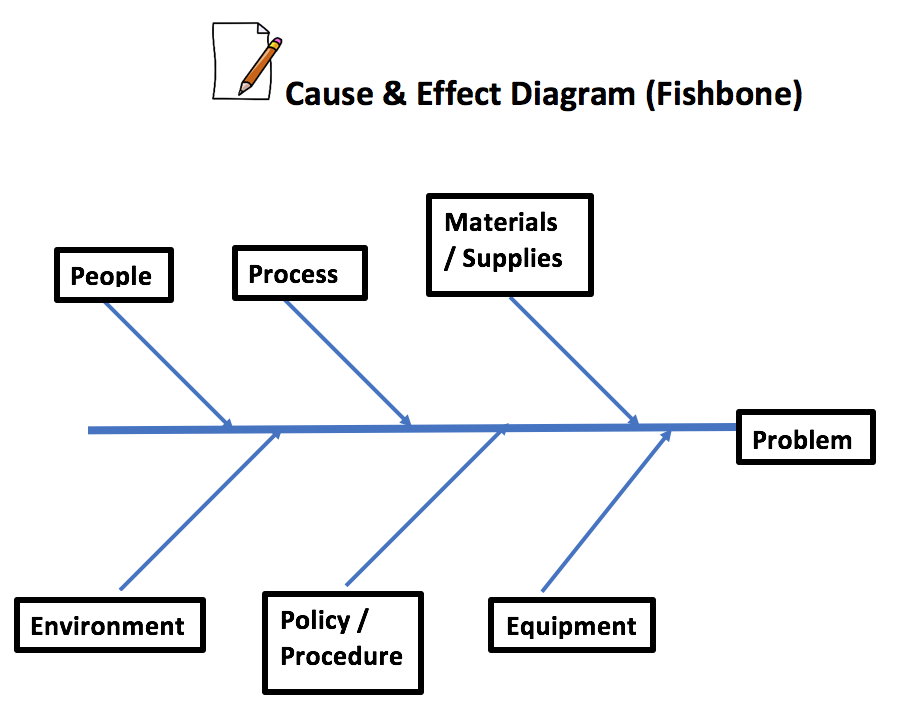 [Speaker Notes: Leave behind resource with all the tools & templates]
Delivery Model
Timeframe
Pre-training Preparation – Intorductory Webinar
On-Site Smart Start Session 
Accountability/Follow-Up
[Speaker Notes: Let’s look at the following 4 aspects of the way that the LARC curriculum will be delivered]
Planning & Preparation for LARC Sessions:Checklist
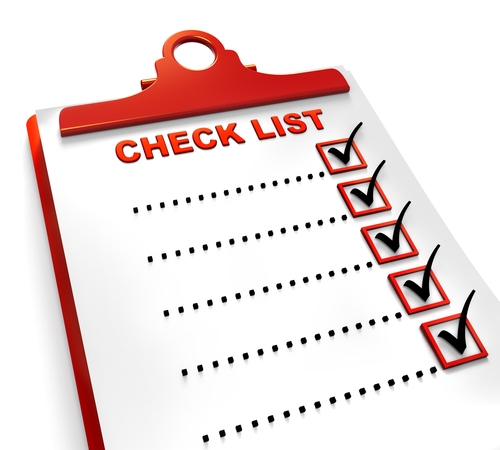 Planning Checklist
Step-by-Step Planning for Sessions
[Speaker Notes: Focus on planning & preparation before the first in-country session – a key to the success of the project; Implications significant for in-country leadership]
Quality Improvement Collaborative Overview: Program Delivery
Total
= 6-9 
Months
2-3 months
2-3 months
1 Month
2 Months
1 Week
Preparation
Project Outline
Action Period
Action Period
Report Completion
Quality Improvement Collaborative Overview: Program Delivery
Total Implementation Period = 6 Months
2 months
2 Months
2 months
1 Month
Preparation
Project Outline
Action Period
Action Period
Action Period
Report 
Completion
[Speaker Notes: Still the collaborative model – learning sessions and action periods, but Shortened]
Introductory Webinar
Conducted 2 months prior to the first Smart Start Session to: 
Sensitize & engage stakeholders
Orient teams
Complete planning and preparation to ensure readiness before launch and/or Smart Start
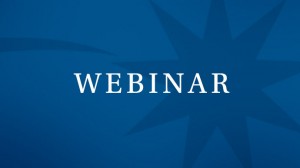 Target Audience:
In country leadership
Faculty/coaches
Facility teams
[Speaker Notes: 2 New sessions: 
The introductory webinar is for the in-country leadership, faculty, site mentors, coaches & team leaders.
Key purposes:
Sensitization
Identifying & engaging stakeholders
Selecting & engaging team
Assuring planning & preparation complete prior to the first Smart Start Session – Essential to the success of this new model]
Quality Improvement Collaborative Overview: Program Delivery
Total Implementation Period = 6 Months
2 months
2 Months
2 months
1 Month
Preparation
Project Outline
Action Period
Action Period
Action Period
Report 
Completion
[Speaker Notes: Still the collaborative model – learning sessions and action periods, but Shortened]
Smart Start: 2-Day On-Site Session
Expected Outcomes:
Understanding of the current state via process mapping
Opportunities for Improvement (OFI) identified
Select project / Write problem statement
Project Outline:
Aim statement
Measures and data collection plan/tools
Intervention (the change to be implemented)
Action and communication plans
Purpose:
To set the site up for successful project implementation
To standardize mentorship practice by different coaches across all project sites
[Speaker Notes: The Smart Start Session – NEW Session
Purpose:      
To clearly understand the problem through process mapping
To provide direction to start the improvement work – quicker, faster, smarter

A critical new session to get the project off to a productive start – On-site coaching of the team in process mapping and project implementation]
Smart Start
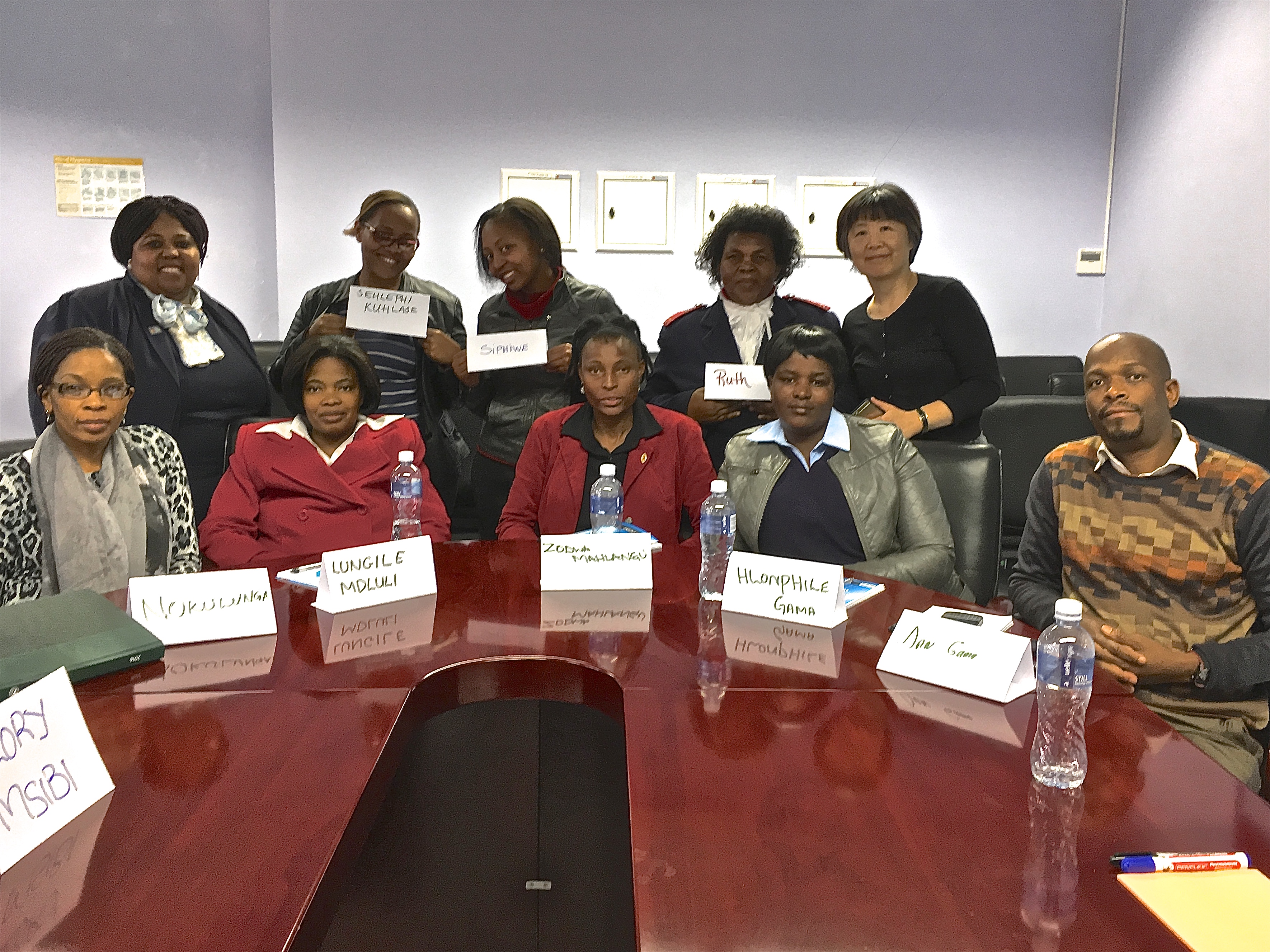 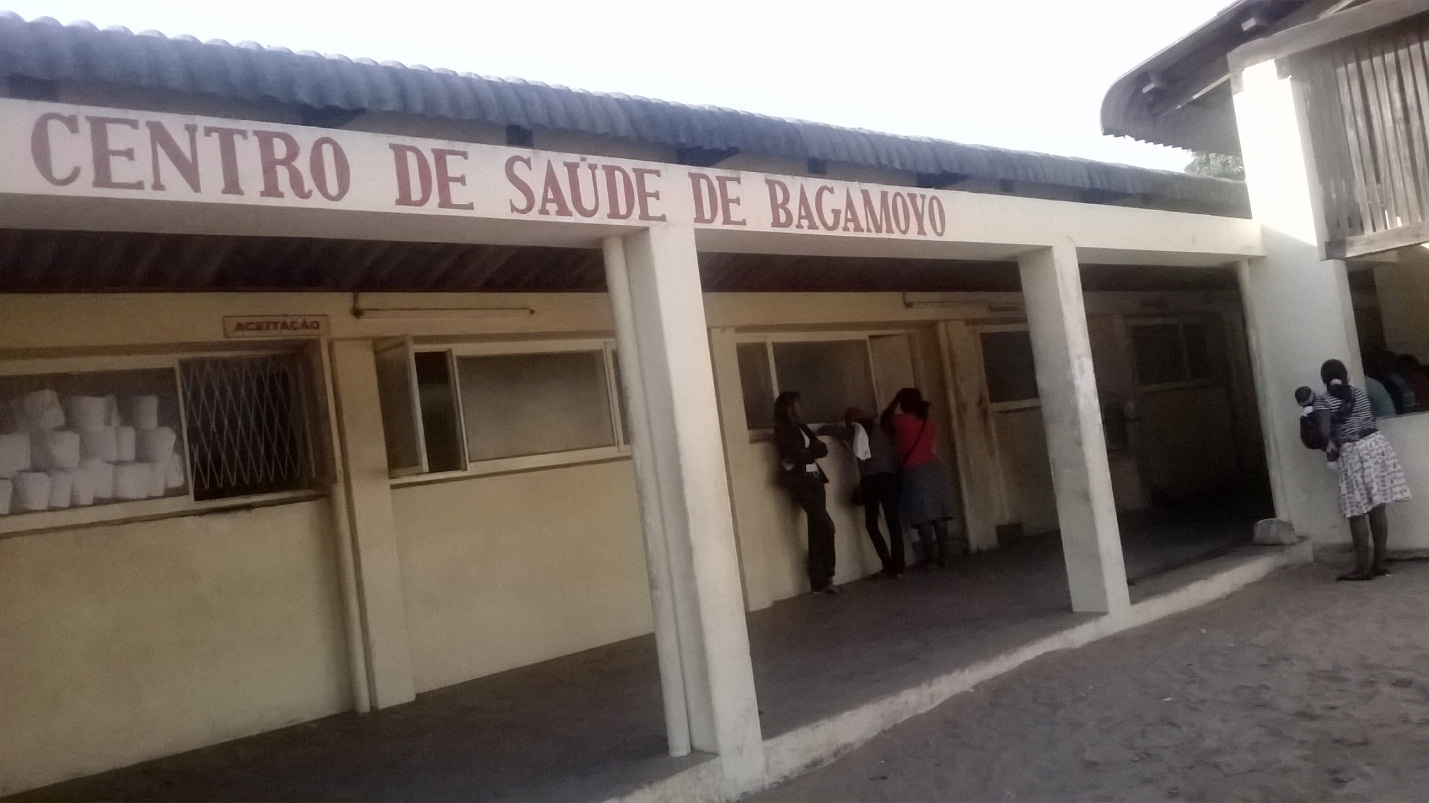 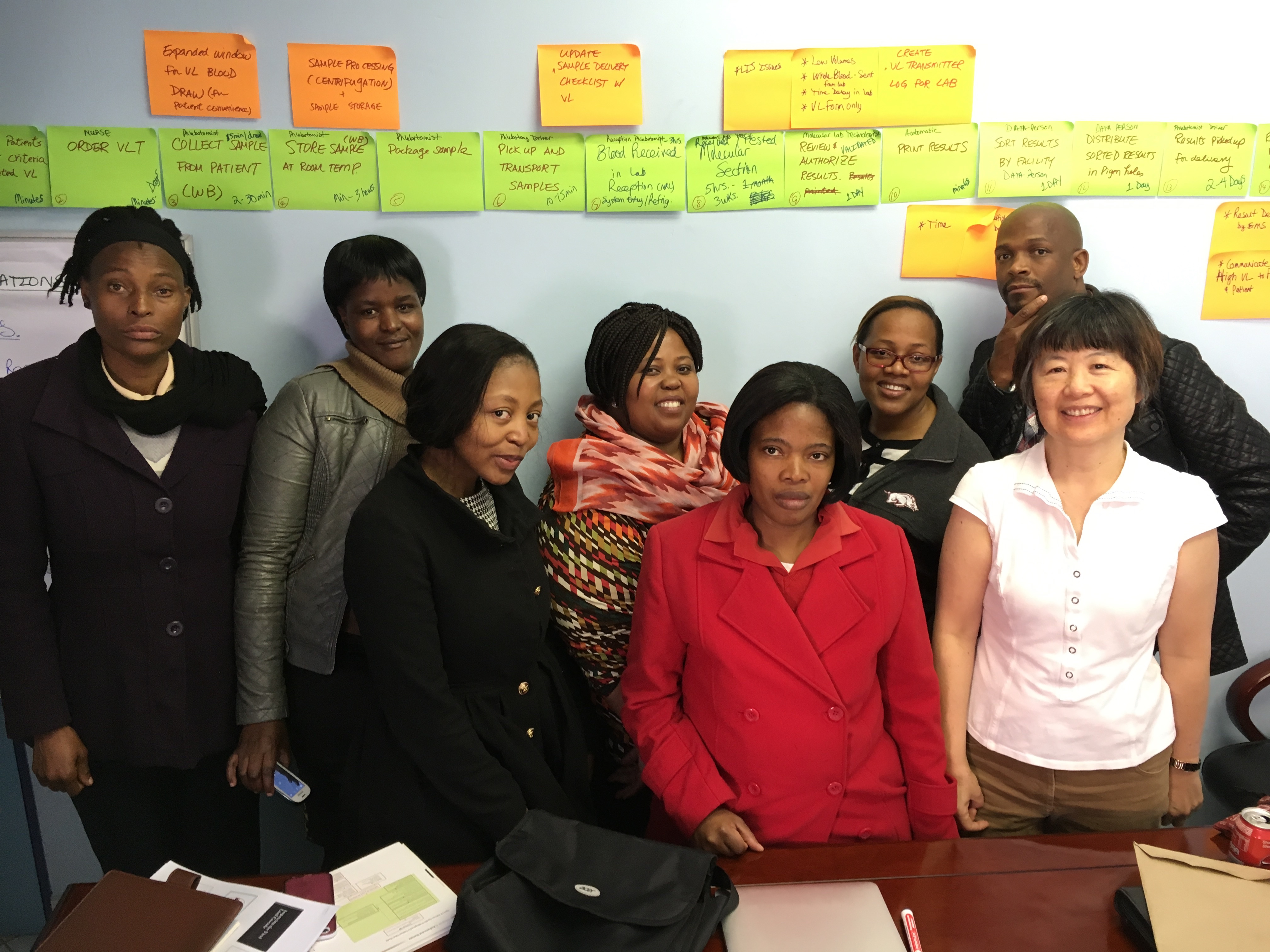 [Speaker Notes: Conducted in several of the countries for LARC 1.0]
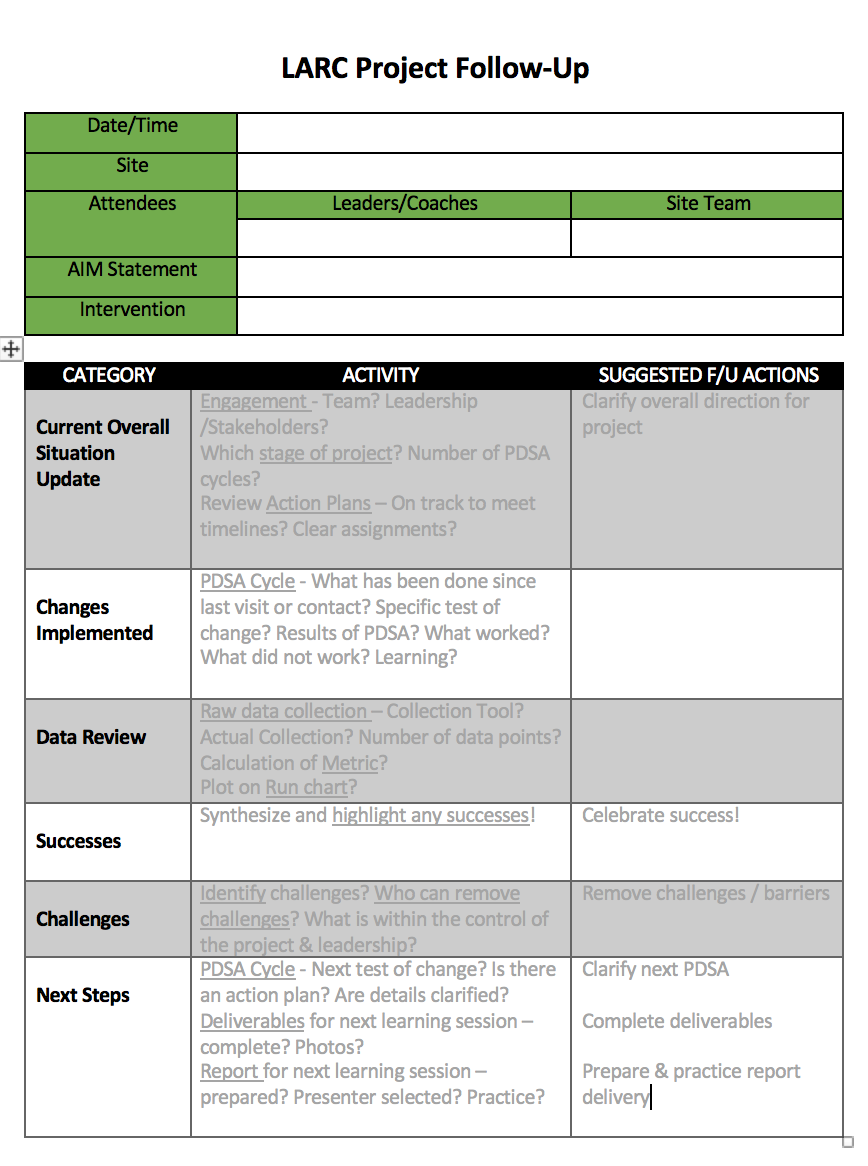 After each training session:Accountability and Follow-Up
Focus on Project Follow-up
Site Visits
Phone Calls
Mentoring
Coaching
[Speaker Notes: Assuring that there is ACTION in the Action Periods]
Plan for Spread from the Very Beginning
IHI Open School Course
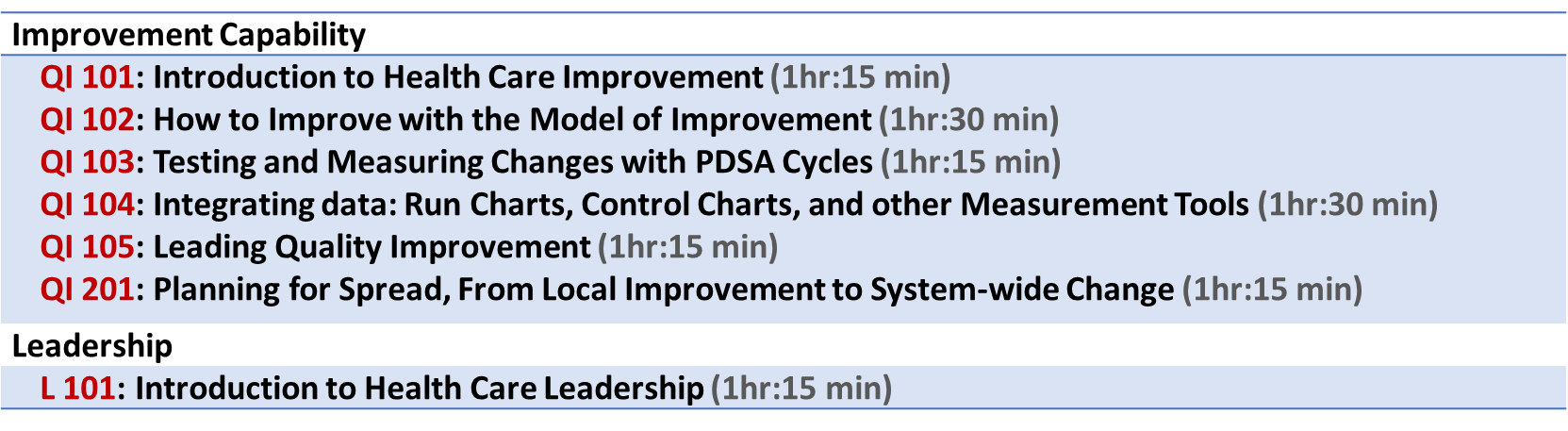 Learn the Improvement Methodologies
Start Small – Small tests of change
Select changes that result in improvement
Implement changes that result in improvement
Plan for Implementation at Scale
[Speaker Notes: Just a reminder for the countries – start small and plan for spread from the beginning
Encourage the country LARC leaders to take the IHI course early – while ”piloting” LARC 2.0 so they will be ready for spread when the “pilot” is complete]
STOP & SUMMARIZE
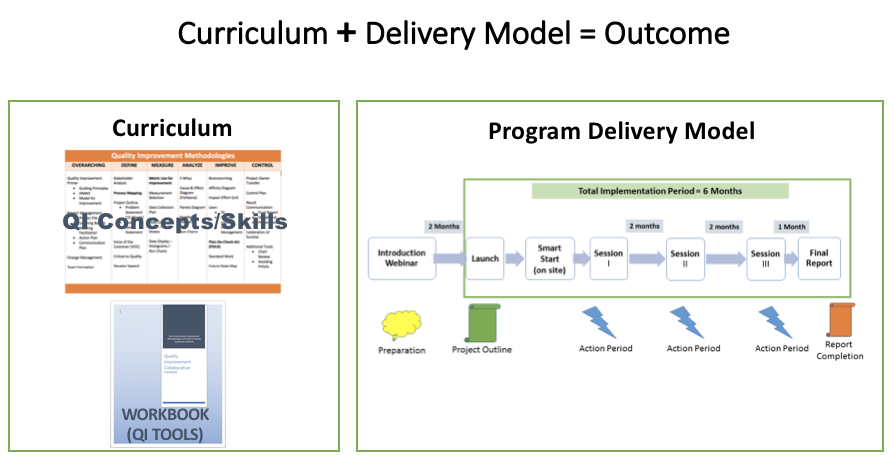 Quality Improvement
Change/Model for Improvement
DMAIC
Guiding Principles
Quality Improvement is all about CHANGE!
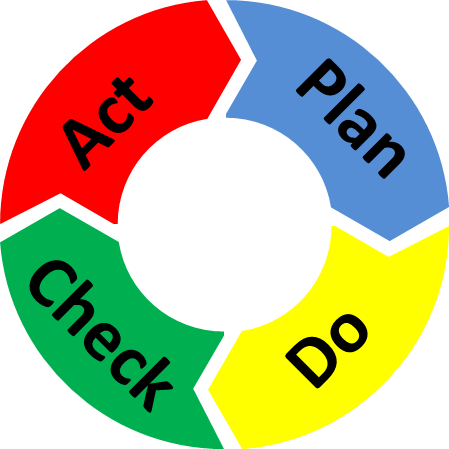 [Speaker Notes: The skeleton of the Quality Improvement process…]
How do we create change?
3 Questions + PDCA = The Model for Improvement
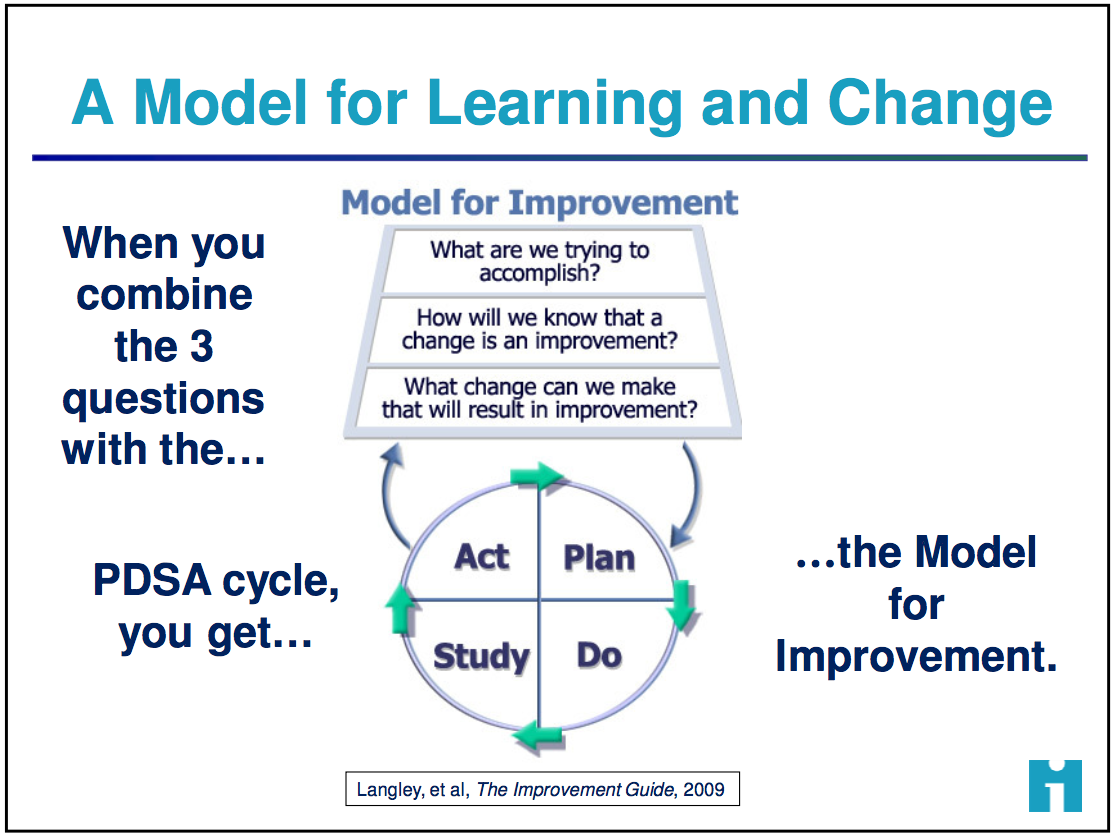 Improve
Control
Define
Measure
Analyze
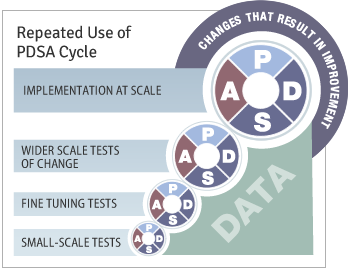 Quality ImprovementOverview
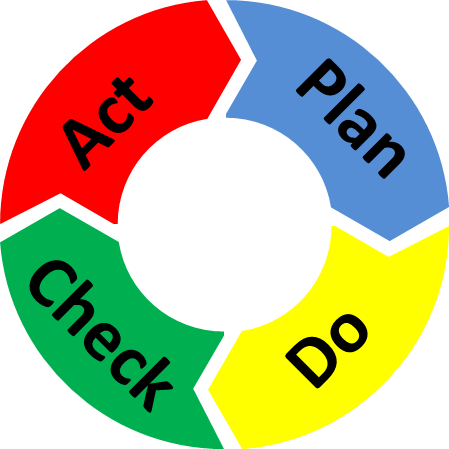 Guiding Principles for Quality Improvement
Focus on the needs of the USERS
Focus on PROCESSES to increase the productivity of work
Use DATA to improve services
Use TEAMS to improve quality
Improve COMMUNICATION
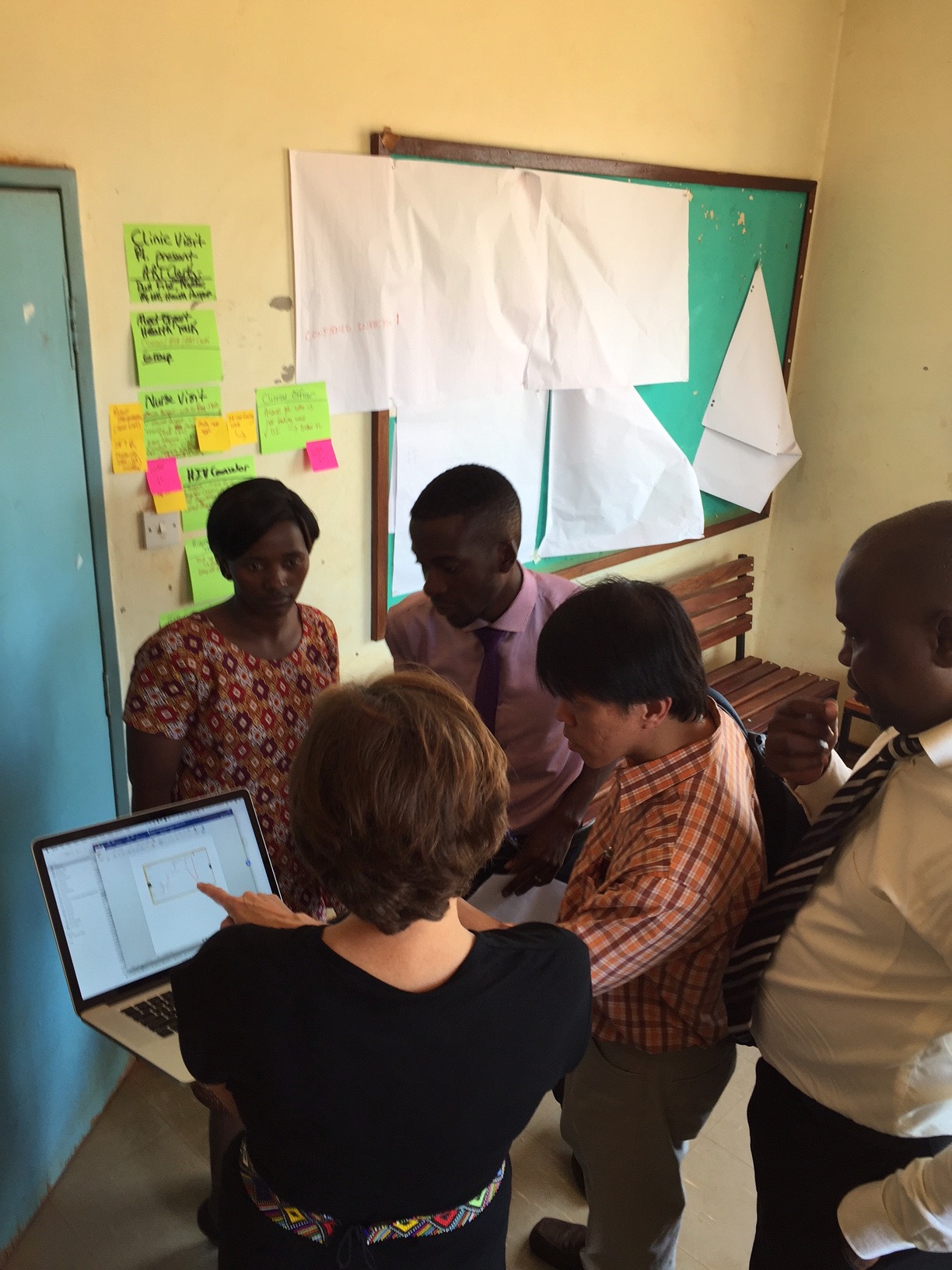 Process Mapping
RESOURCE: WORKBOOK
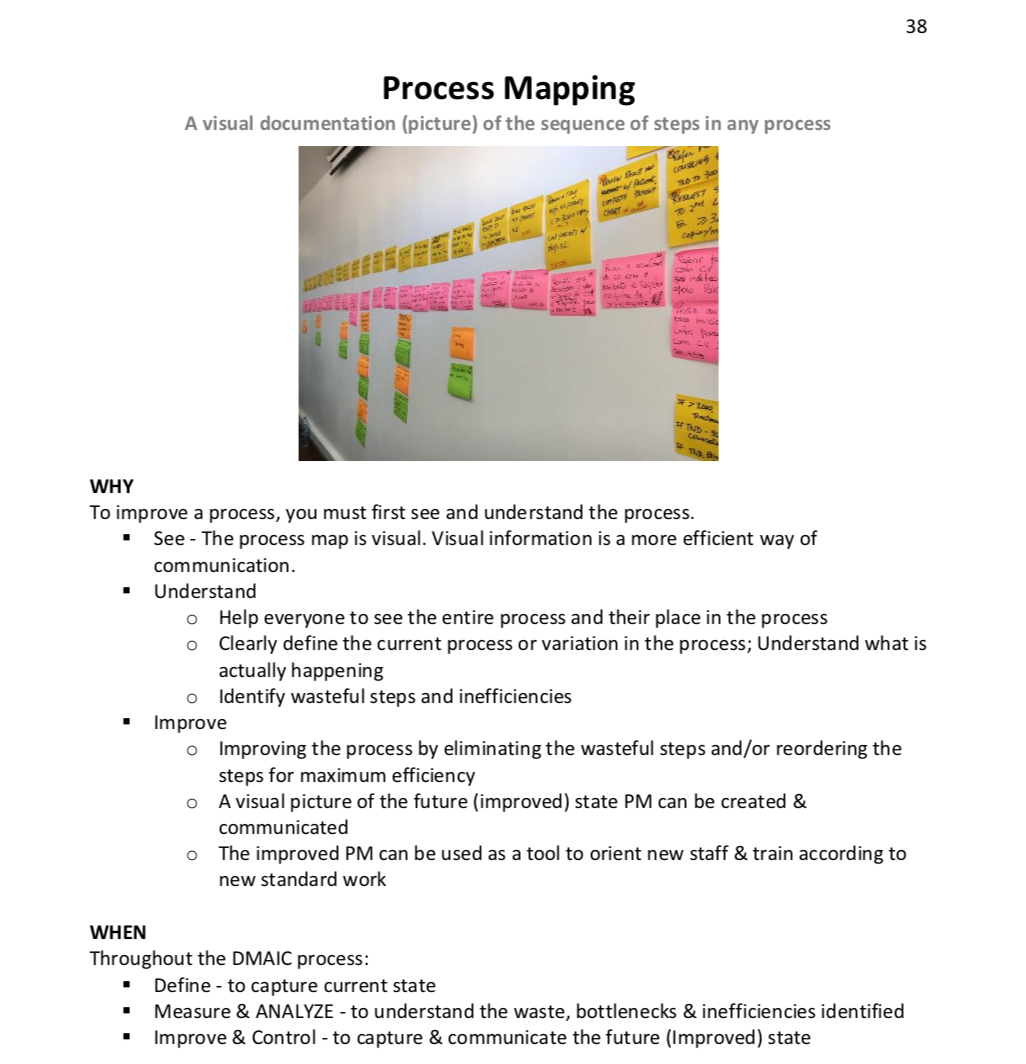 “What gets measured, gets fixed.”
DATA
TEAMS: Multidisciplinary
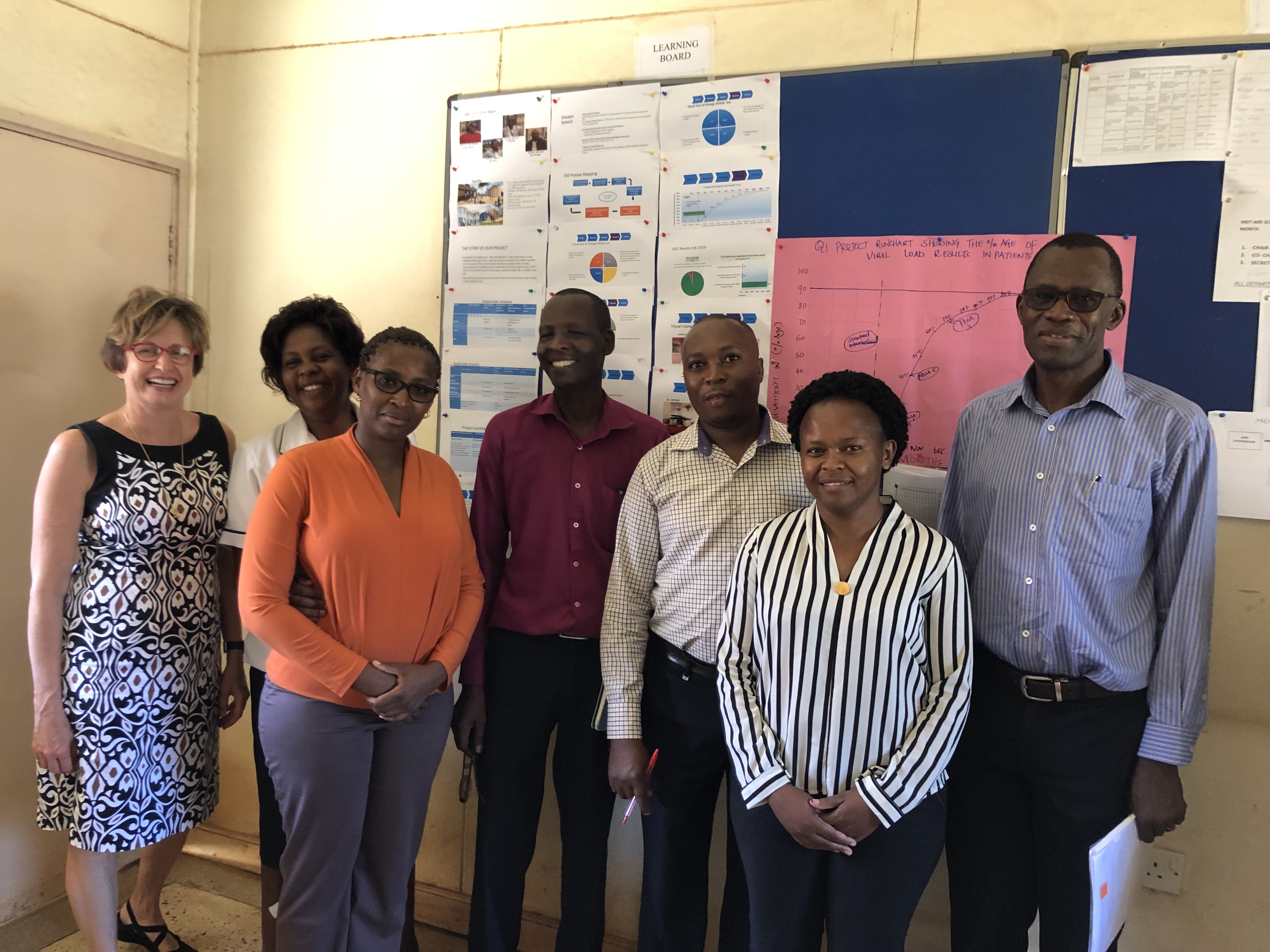 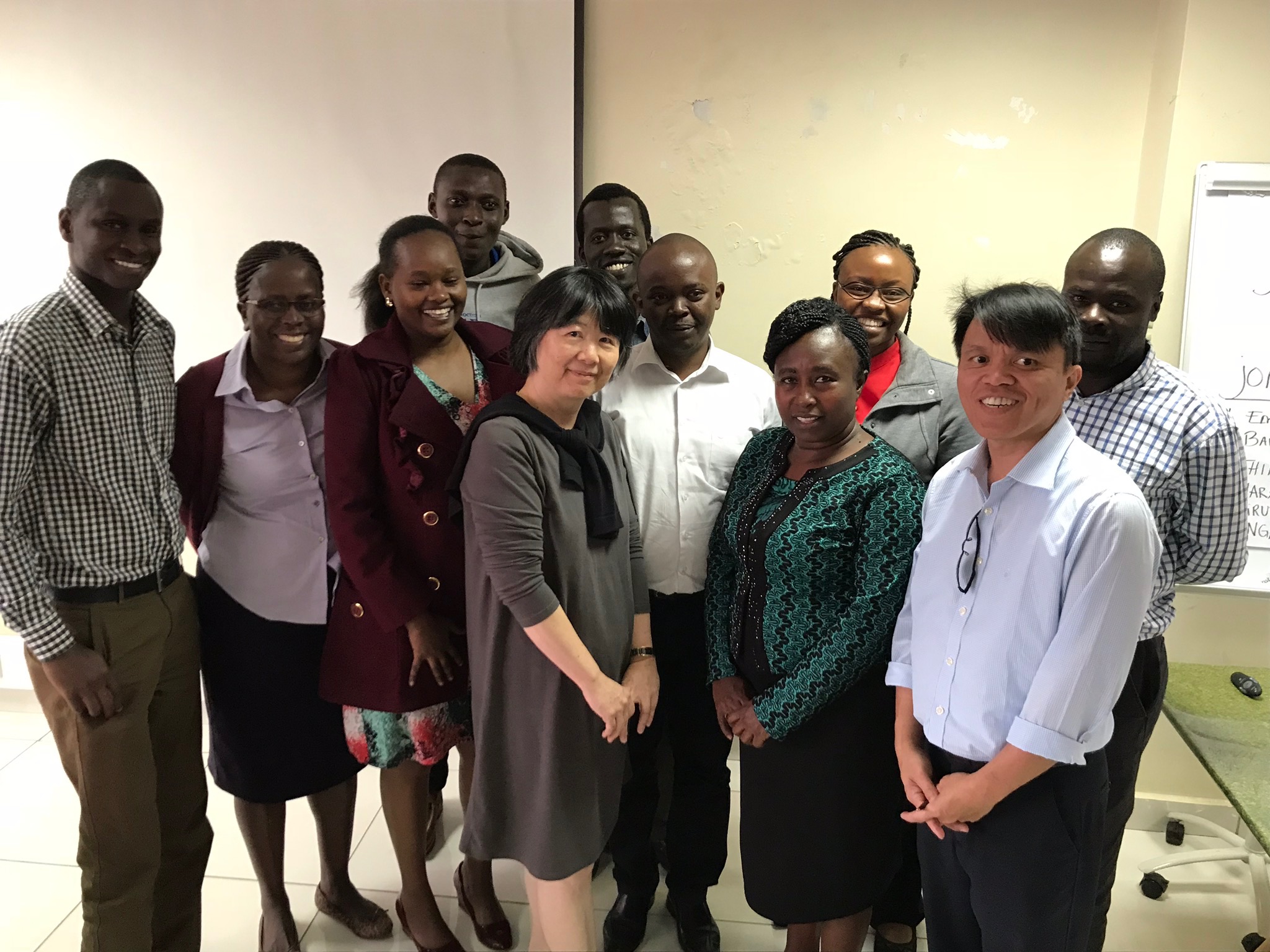 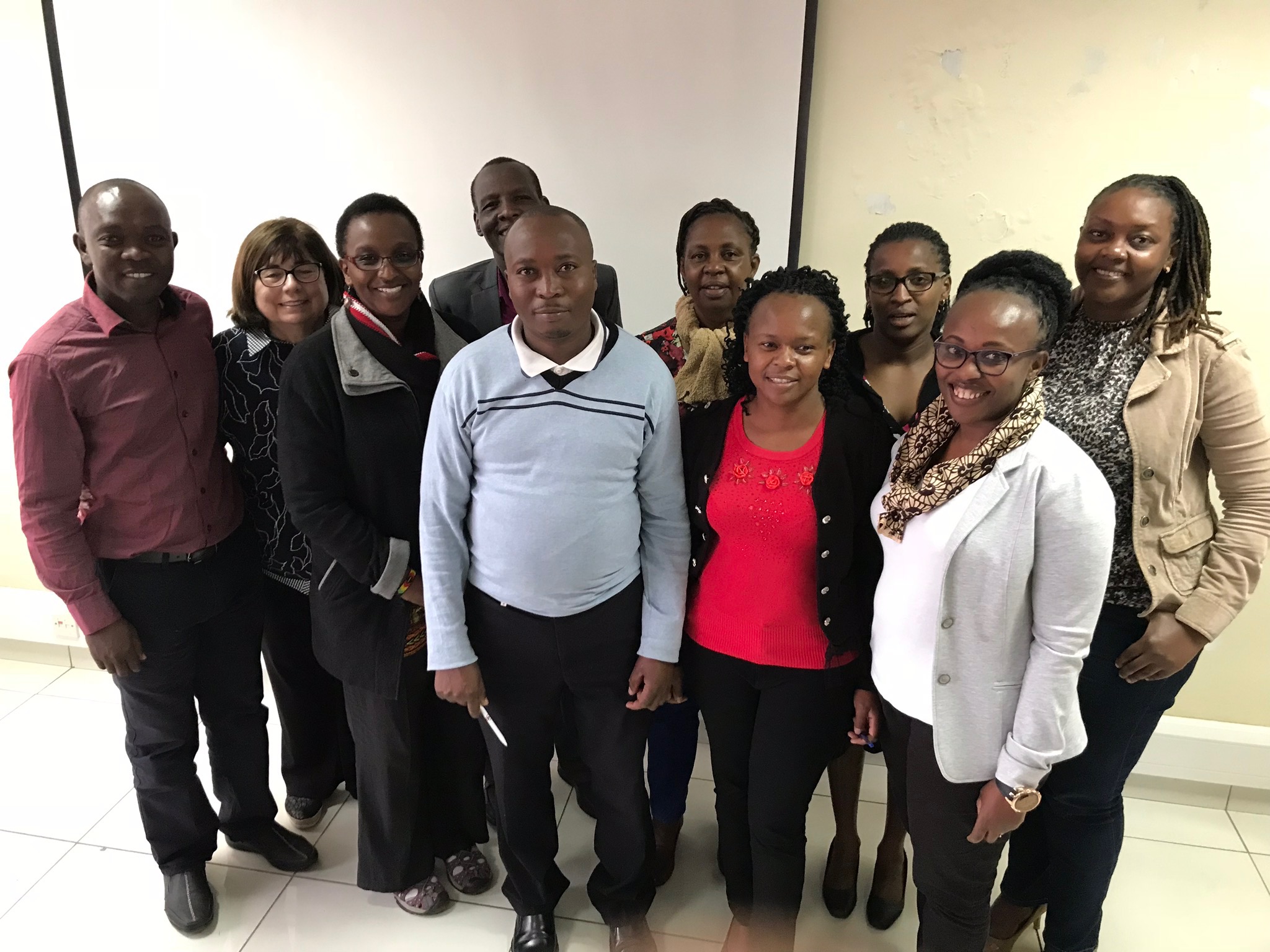 STOP & SUMMARIZE
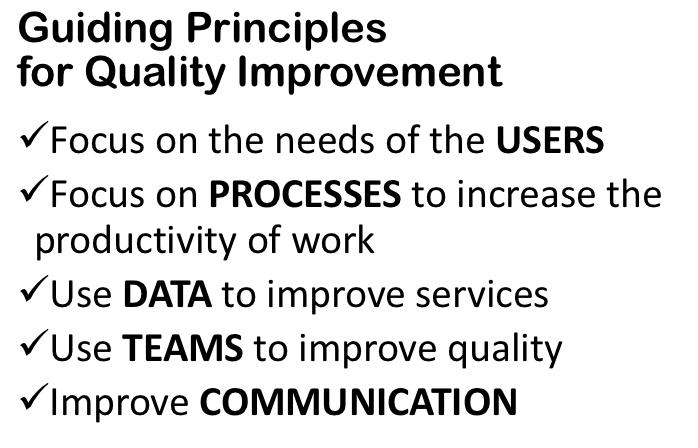 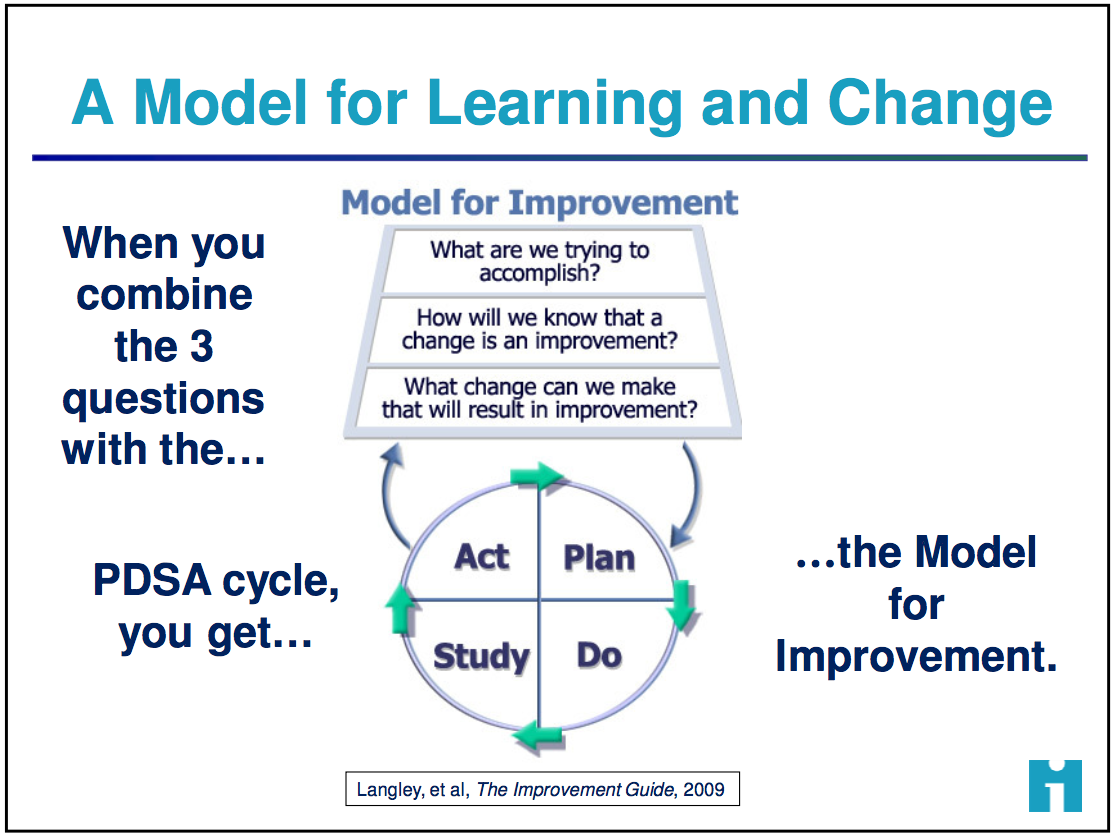 CHANGE
LEARNING
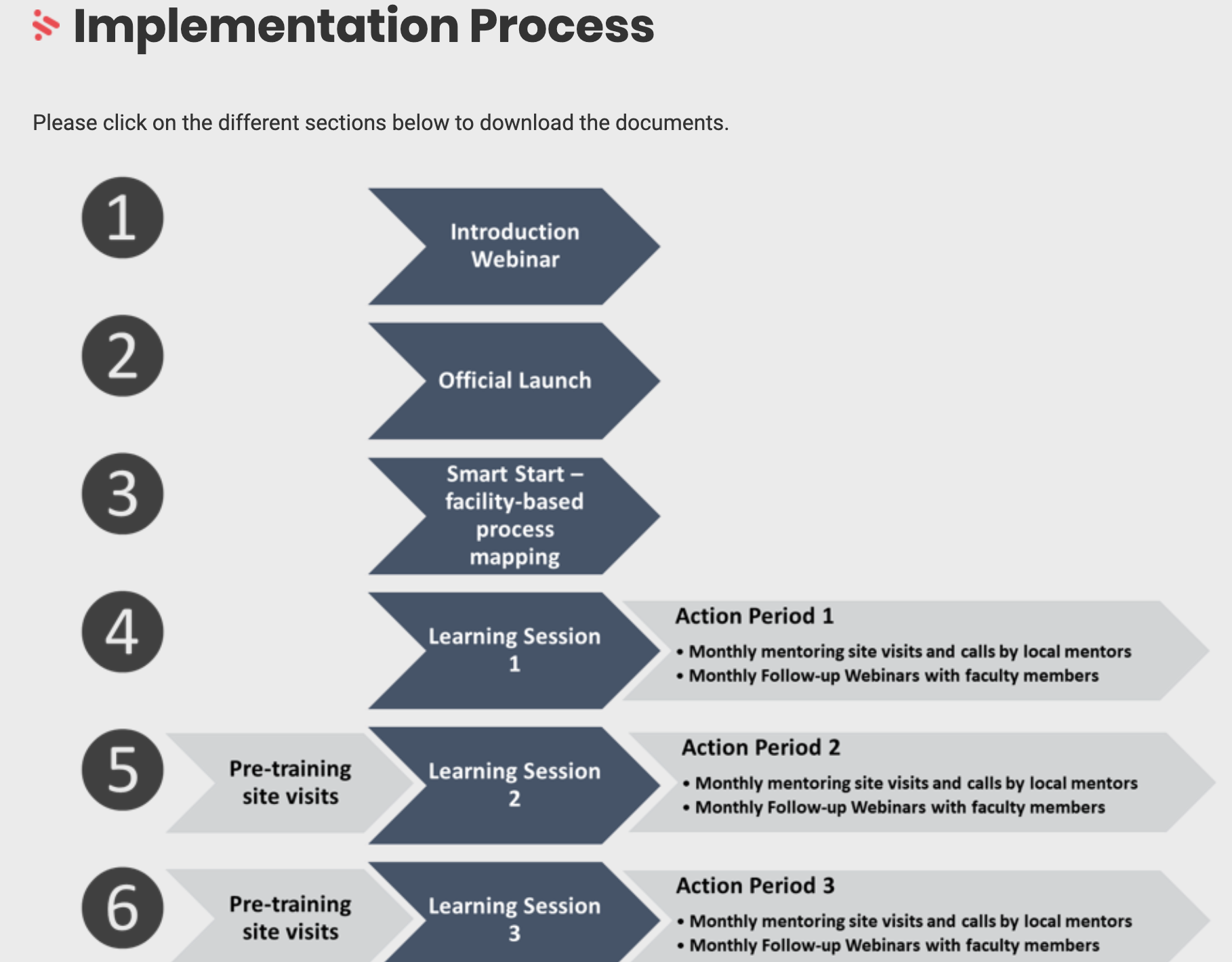 larccqi.org
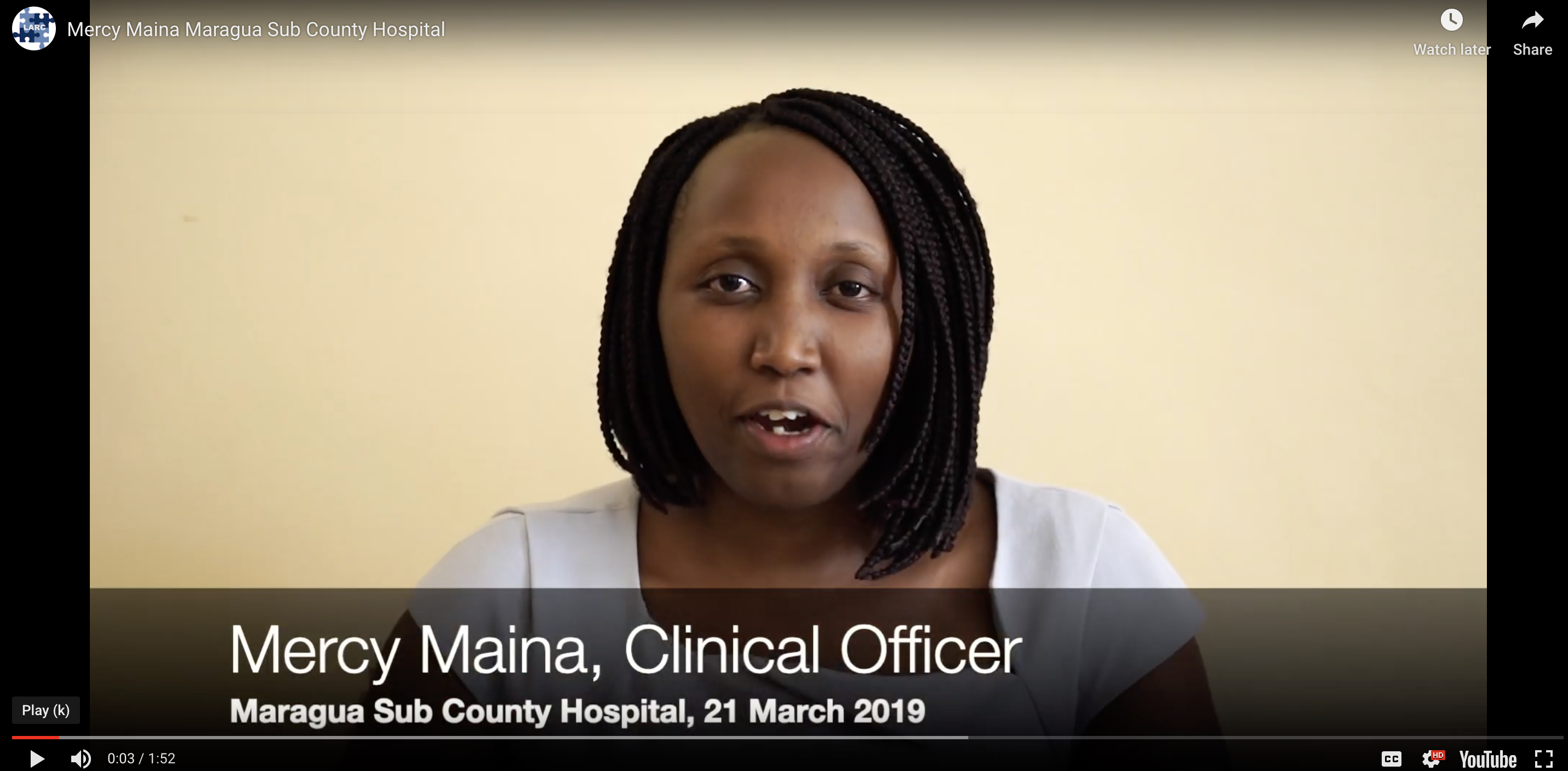 larccqi.org
Preparation for the LARC Initiative
Coaches / Mentors
Stakeholder Analysis
Team Formation
Timeline / Checklist
Coaches / Mentors:Roles & Responsibilities
Assist facility teams to: 
Learn & utilize CQI tools 
Complete project successfully
IHI Open School 
 7 Courses
Coaching Network =Learning Network
Monthly Calls
Project Updates
Successes 
Challenges
Stakeholder Analysis
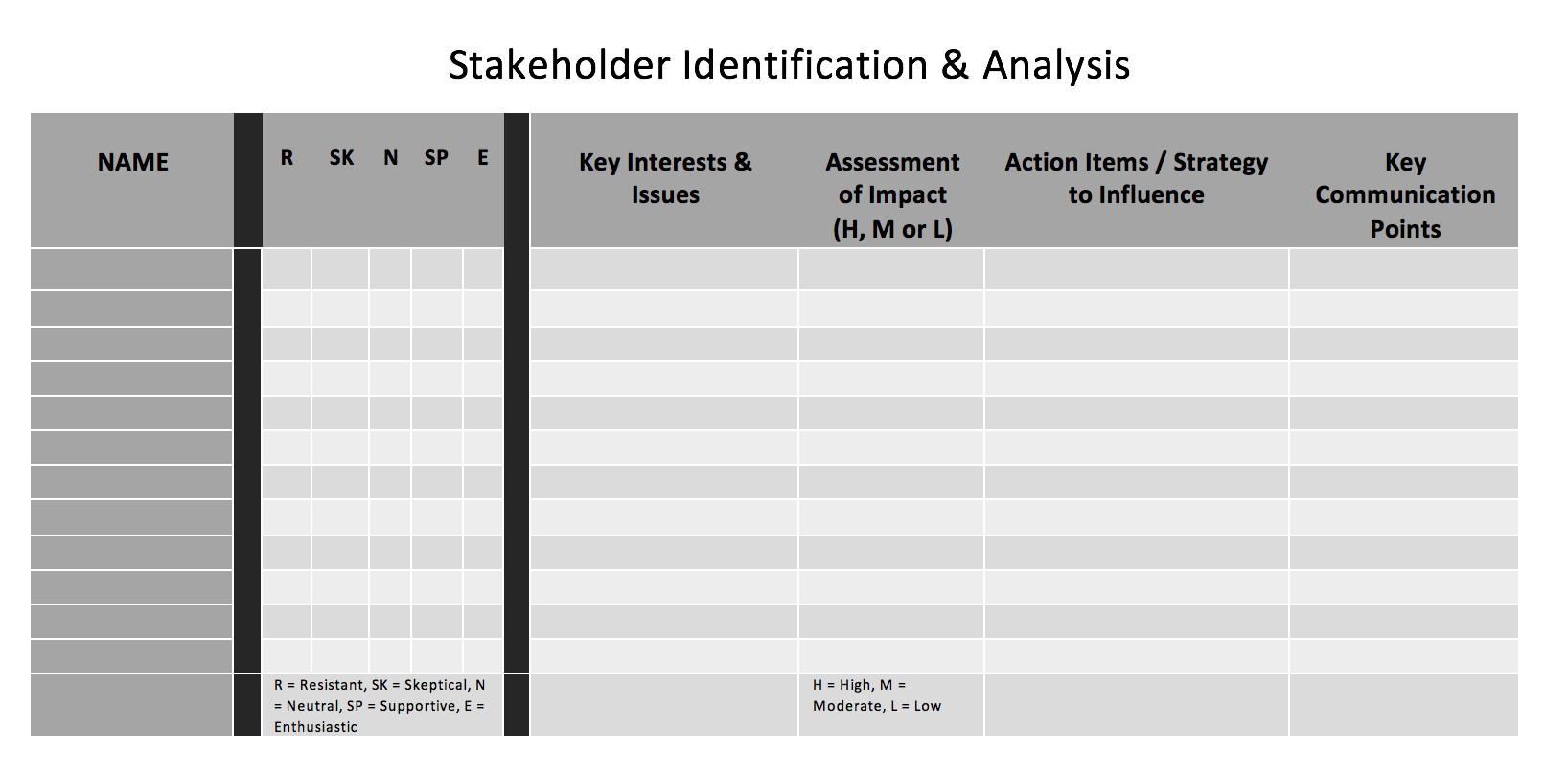 Team Formation
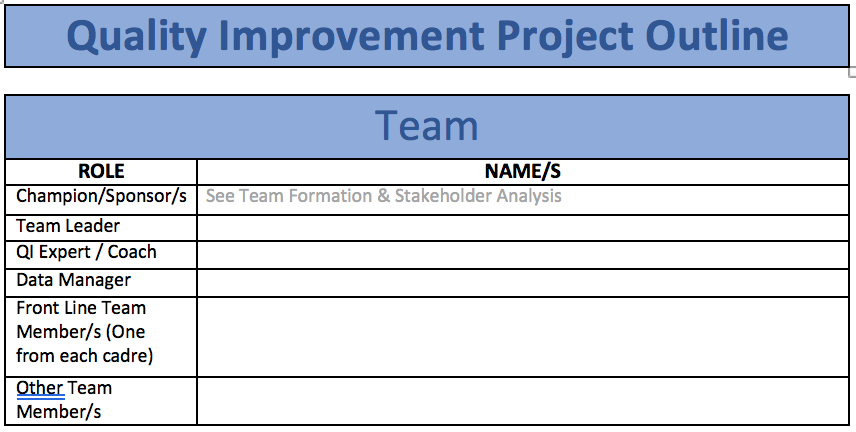 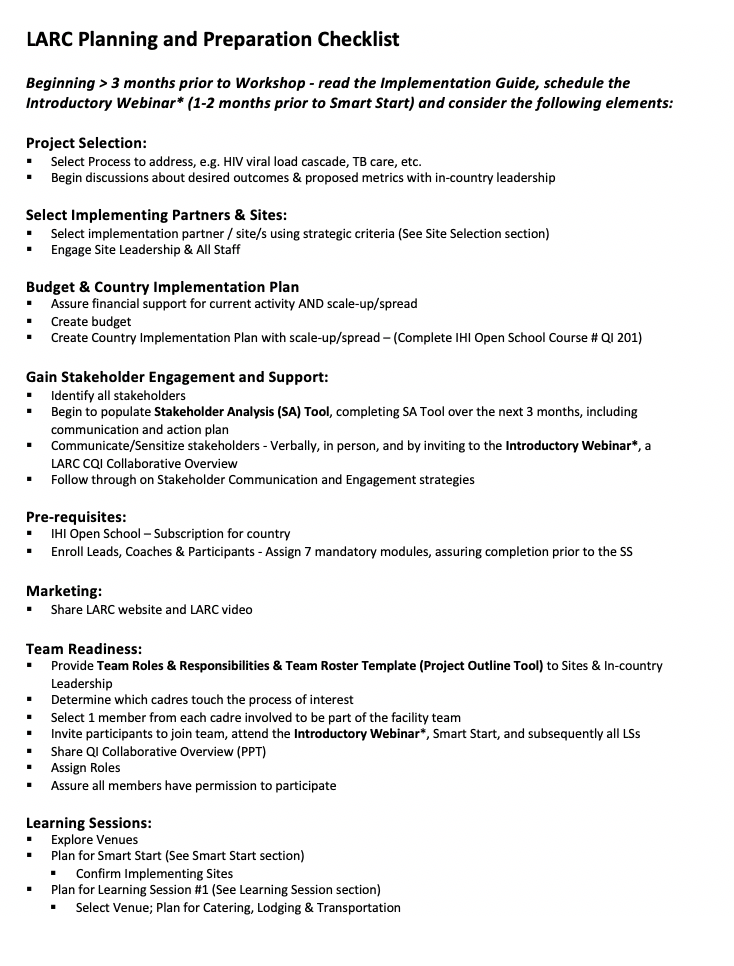 LARC Planning & Preparation Checklist
Planning Checklist
Step-by-Step Planning
[Speaker Notes: The planning & preparation are essential to a successful LARC implementation. This is new to LARC 2.0 and will require a significant amount of focus, commitment, time and resources – not to be taken lightly!]
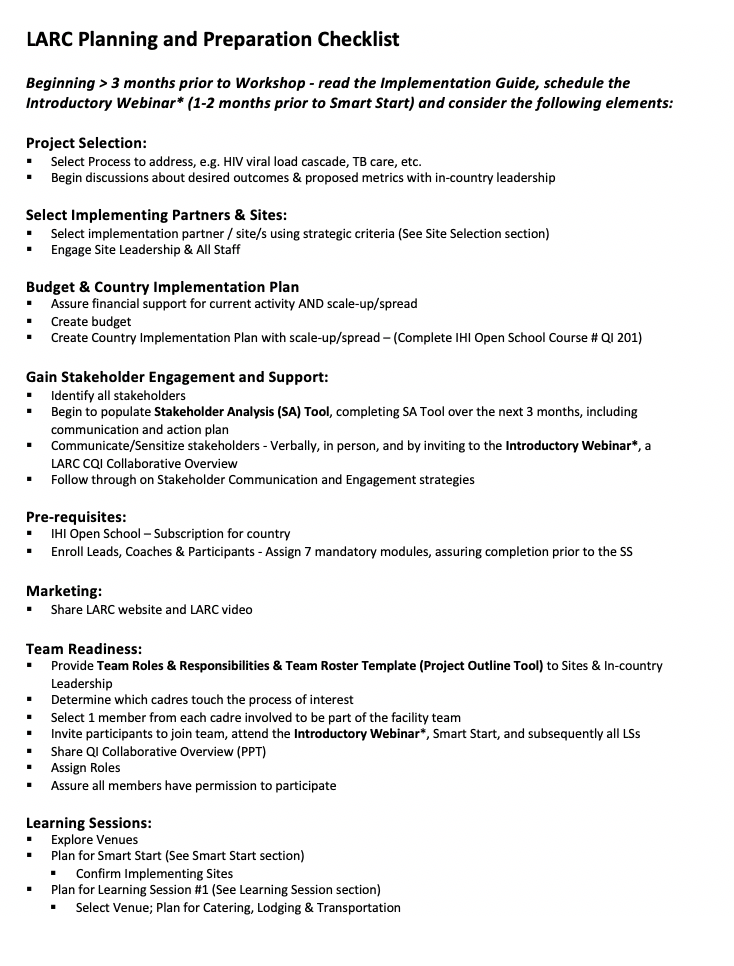 STOP & SUMMARIZE
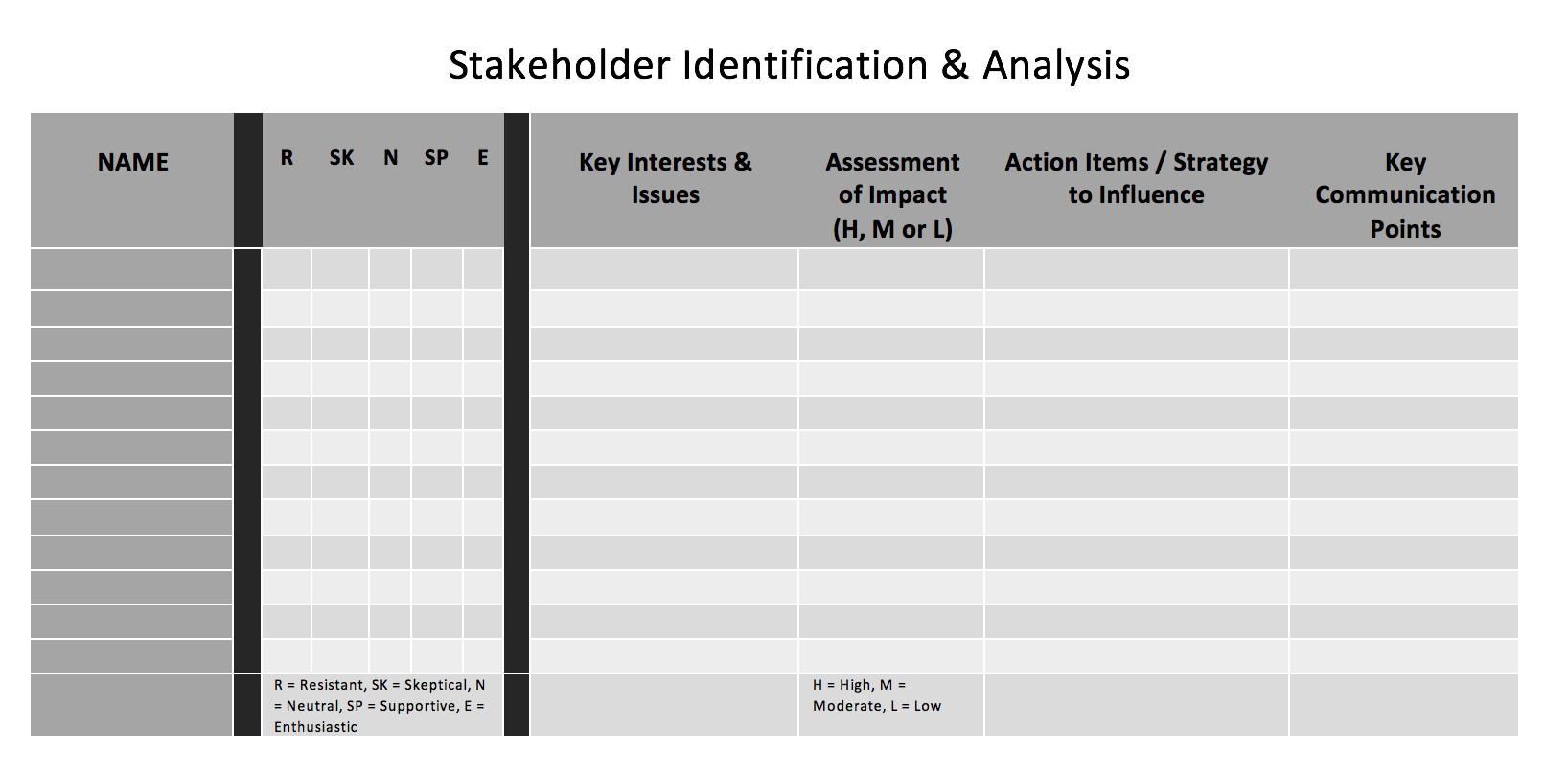 CHECKLIST
STAKEHOLDER ANALYSIS
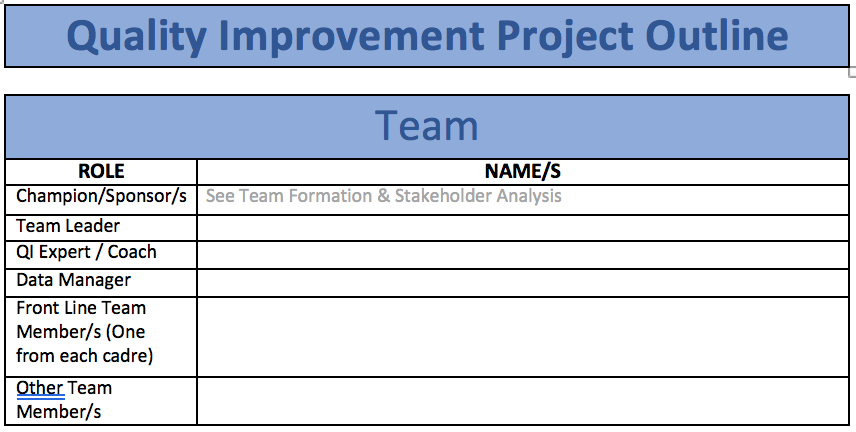 TEAM FORMATION
Preparation for Smart Start: The 2-Day On-Site Session
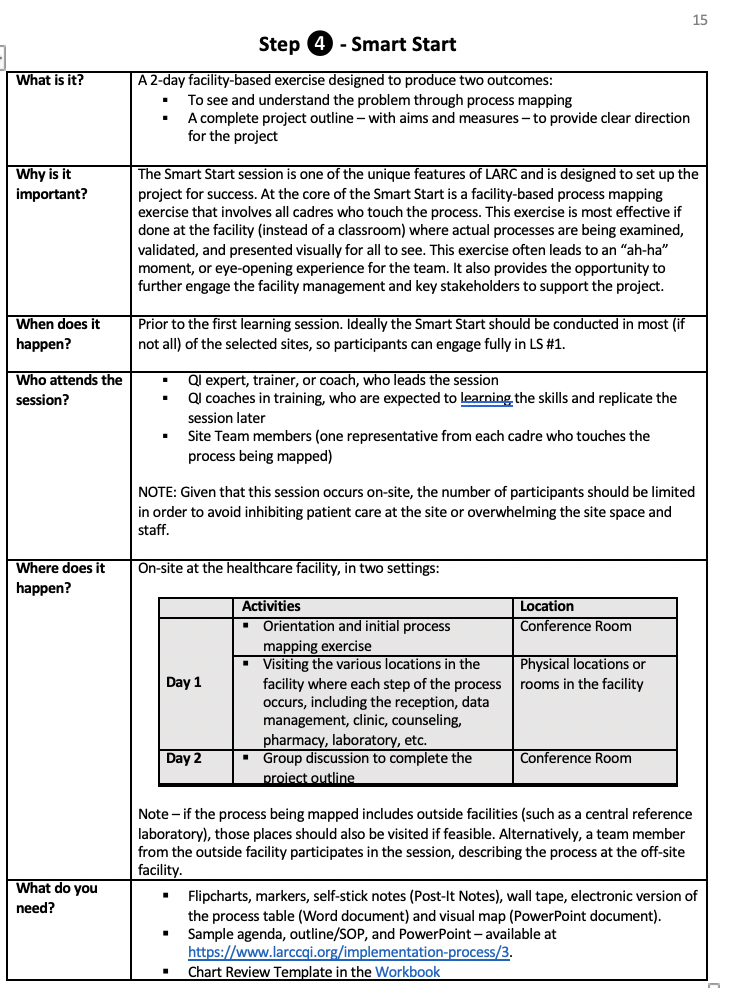 Implementation Guide
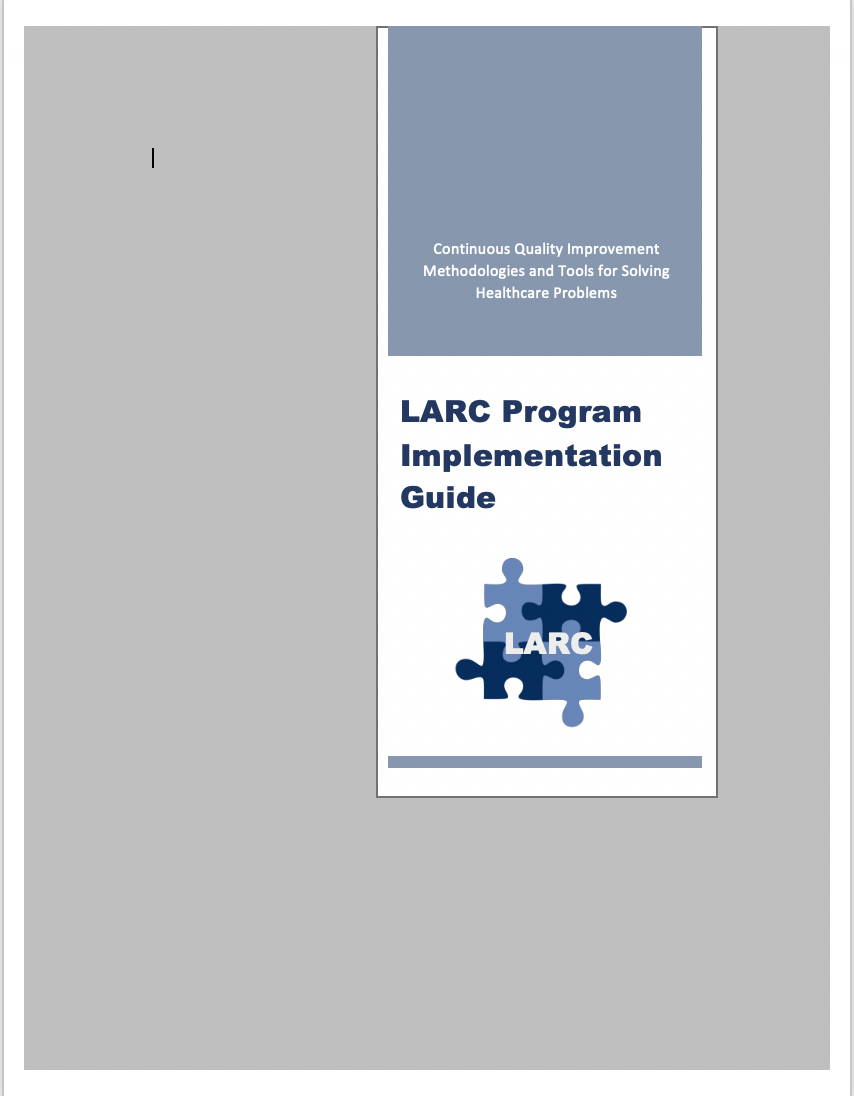 larccqi.org
Quality Improvement Collaborative
Thank You
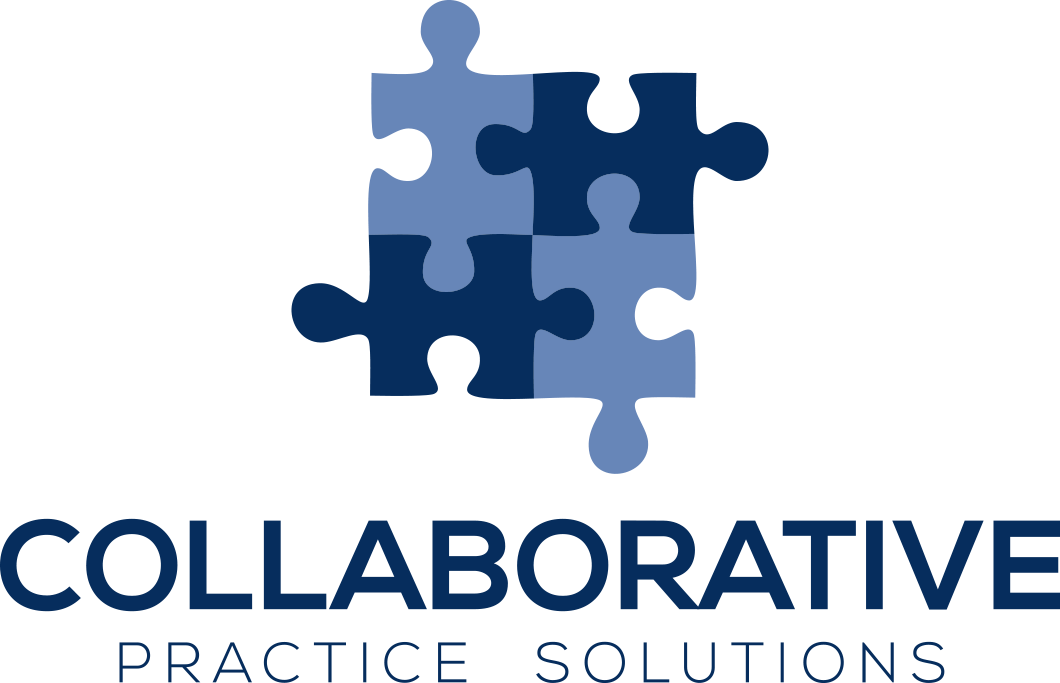 LARC
LARC
Thank You
Questions
??????????????????